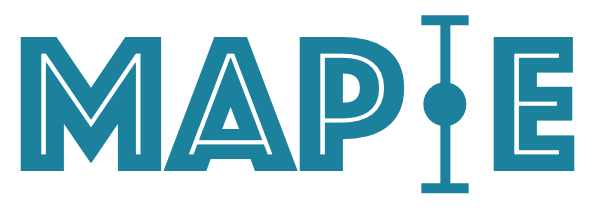 Model Agnostic Prediction Interval Estimator :
 a scikit-learn-contrib library
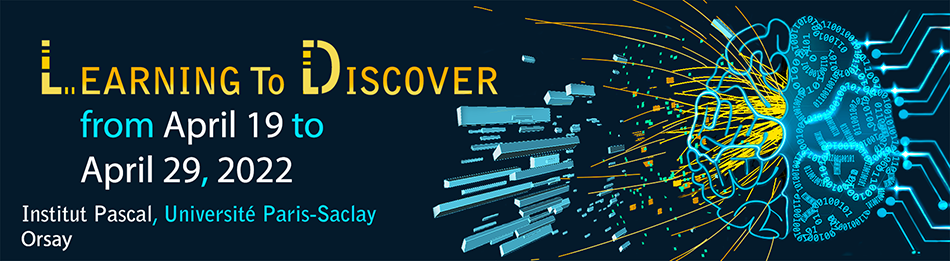 21/04/2022
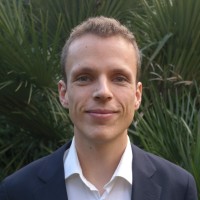 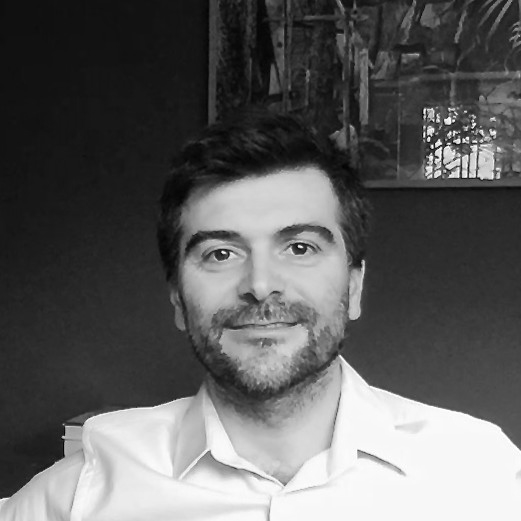 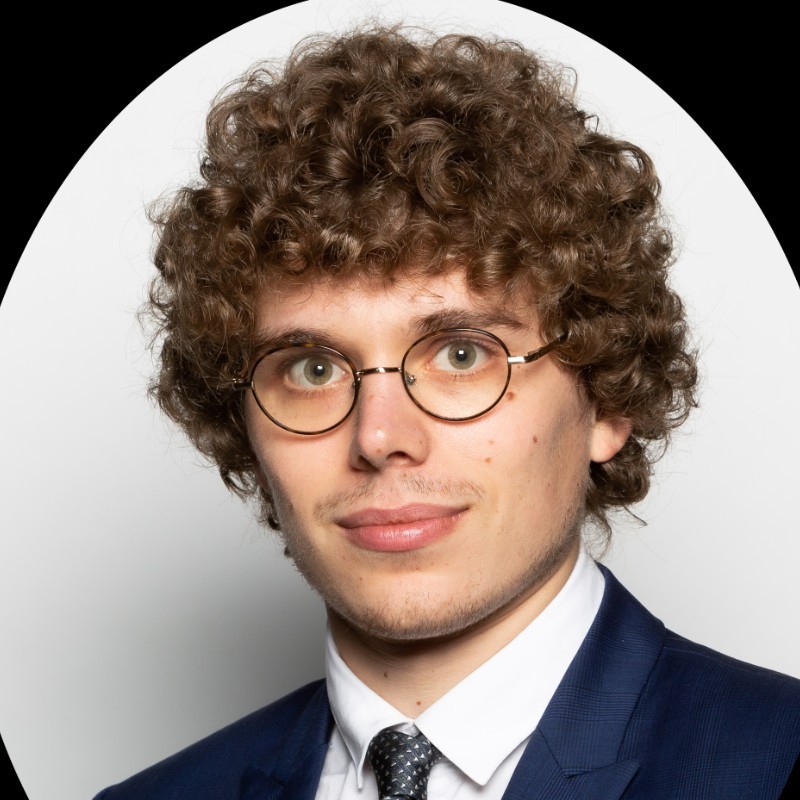 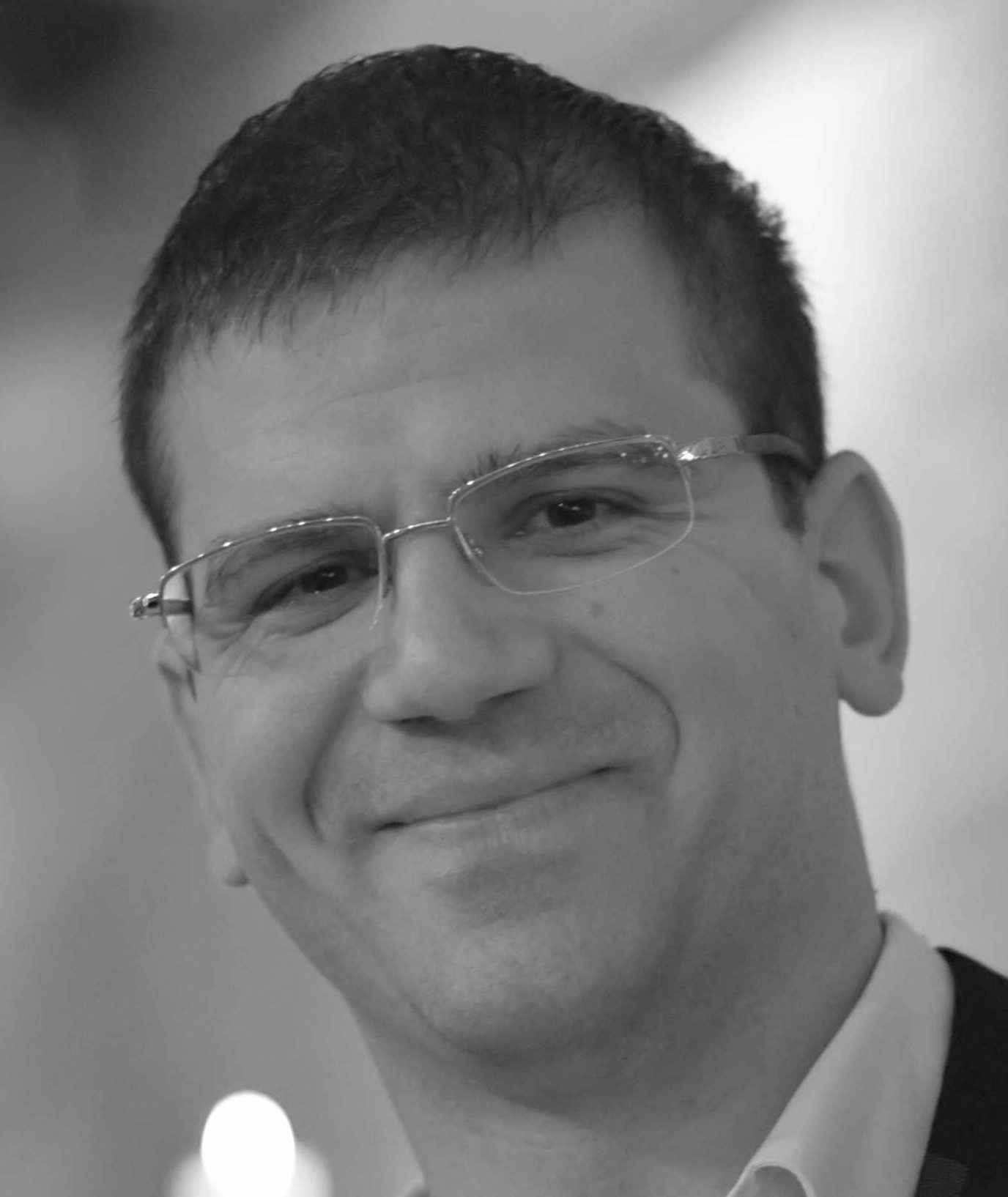 Vianney Taquet
Senior Data Scientist
vtaquet@quantmetry.com
Vincent Blot
Data Scientist
vblot@quantmetry.com
Thomas Morzadec
Data Scientist
tmorzadec@quantmetry.com
Nicolas Brunel
Laboratoire de Mathématiques et Modélisation d’Evry, 
ENSIIE, Univ. Paris Saclay
nbrunel@quantmetry.com
Outline
Uncertainty Quantification : why and how
2
1
QuantLab
Principles of Conformal Prediction
3
Principles of MAPIE
MAPIE for time series
4
6
MAPIE for regression
MAPIE for classification
What’s next for MAPIE
5
7
8
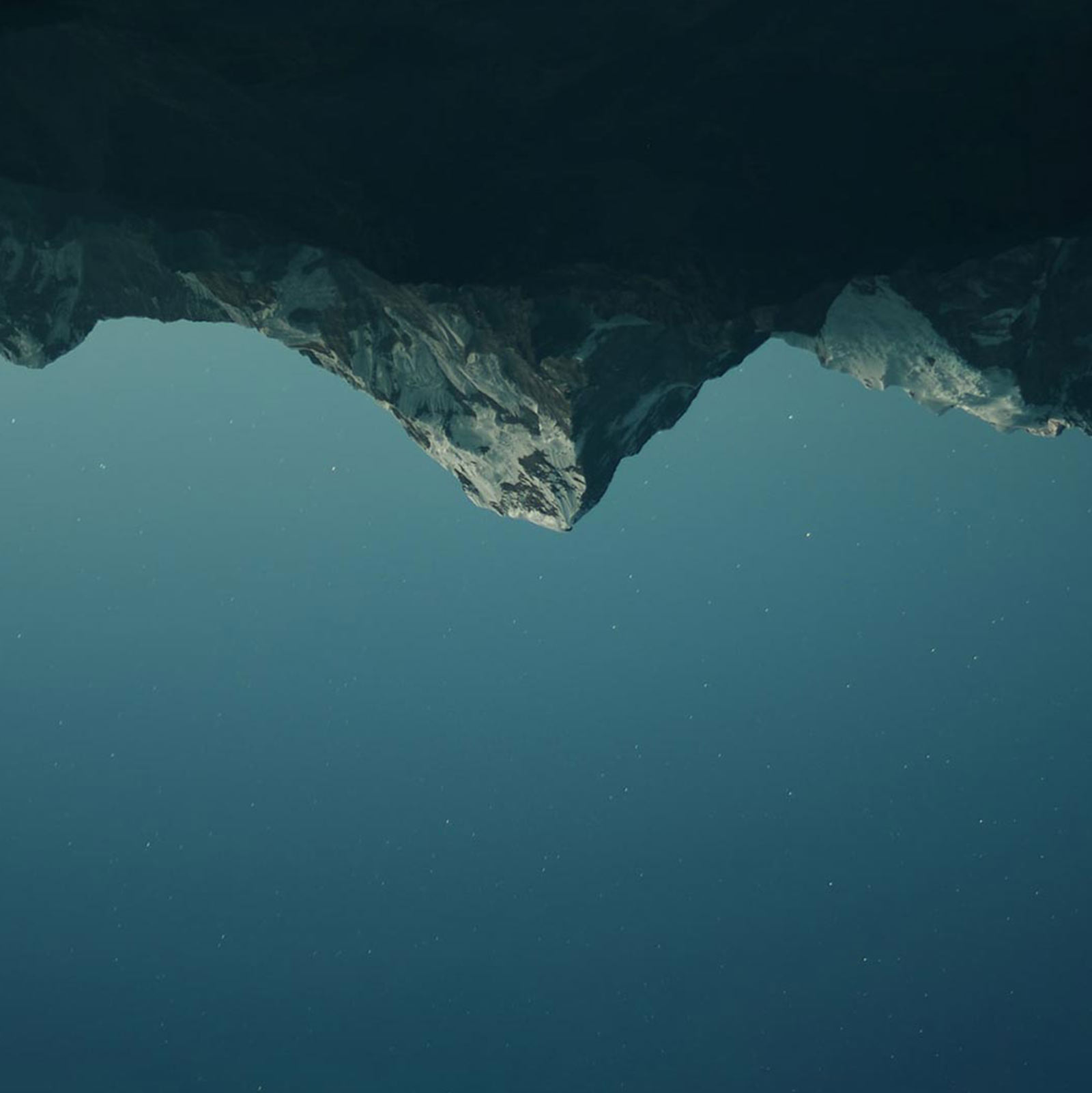 1
QuantLab
R&D at Quantmetry
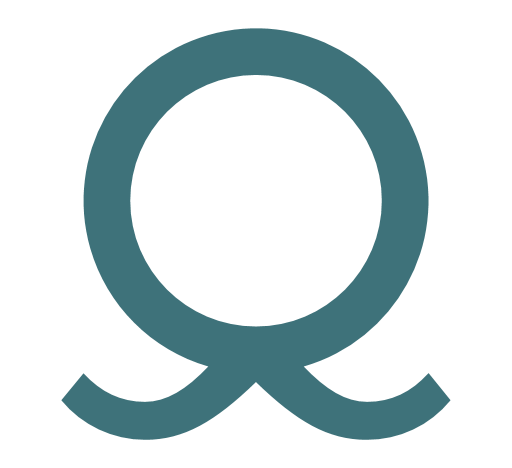 Quantmetry
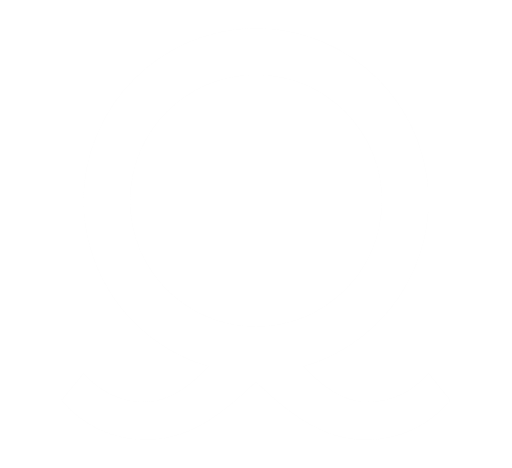 French consulting company located in Paris since 2011

Pure player in AI, dedicated to analyse, develop and deploy AI applications in all fields of activities (Industry, Transport, Services,…)

All clients or partners can have any type of data, and data maturity
Model &Data Science
Consulting in Data
Architecture & implémentation
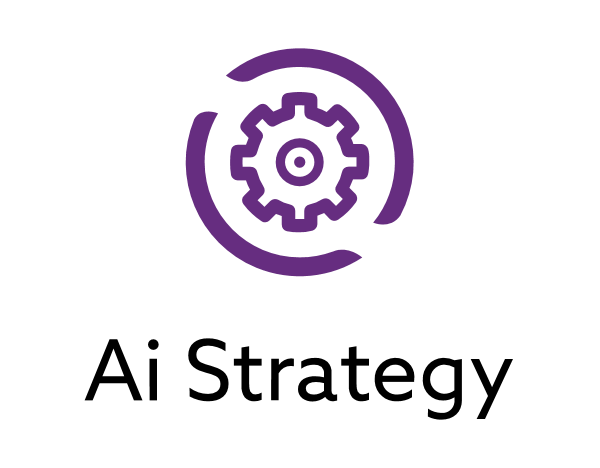 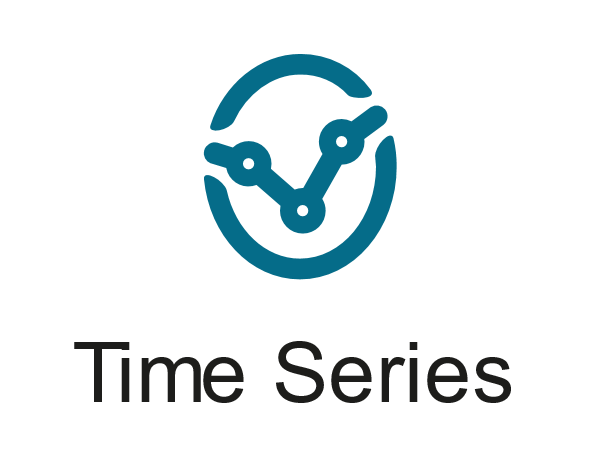 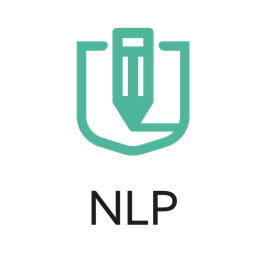 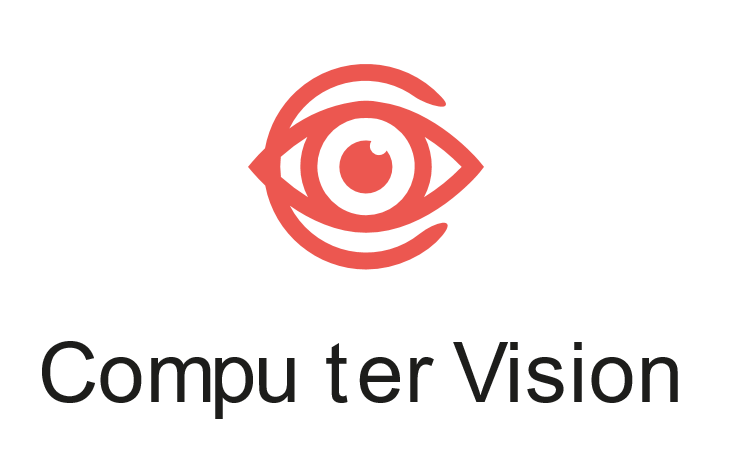 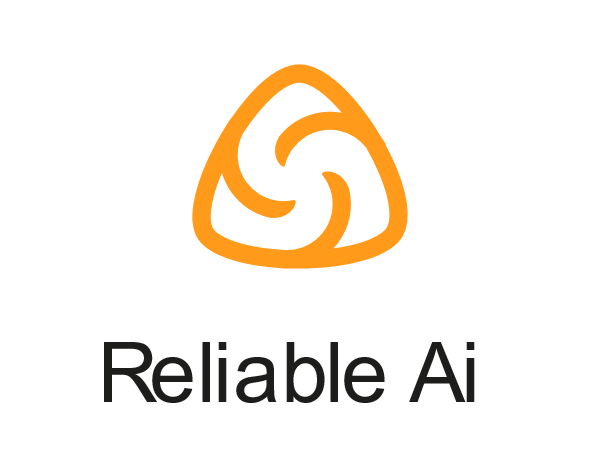 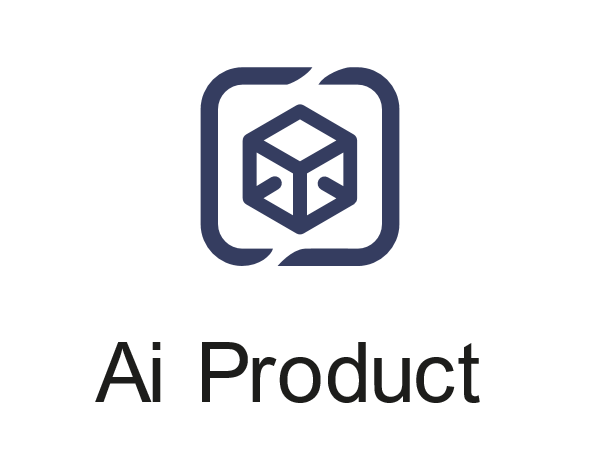 [Speaker Notes: - Nous travaillons à Quantmetry, un cabinet de conseil spécialisé dans la data et l'IA, créé il y a plus de 10 ans
- Quantmetry consacre environ 20% de sa masse salariale à des projets R&D nous permettant de repousser l'état de l'art sur des sujets clés d'IA

A Quantmetry, l'expertise complémentaire de nos consultants nous permet de développer et de déployer des systèmes d'IA sur tout type de cas d'usage rencontrés lors de nos missions et allant des series temporelles au NLP ou à la CV 
Nous devons donc nous s'assurer que ces systèmes soient robustes Durant leur déploiement, intelligibles pour nos clients, et conformes aux réglementations en vigueur]
QuantLab and R&D activities
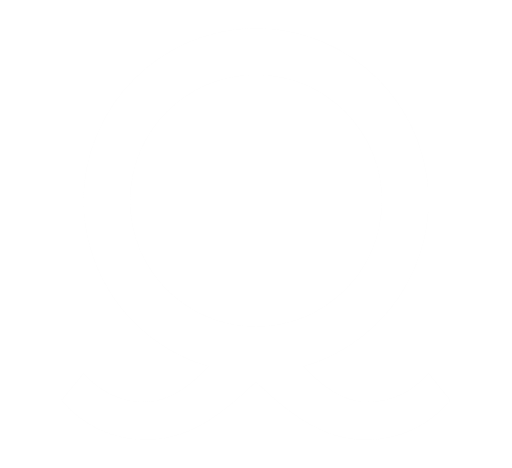 QuantLab is the AI Lab for Applied ML research at Quantmetry

Develop methodologies, tools, codes for improving perfomance and reliability
 
Trustworthy AI (Fairness, Transparency, Explainable AI, Uncertainty, Robustness)

Scaling Performance (Deep Learning, Generative AI, MLOps, Open Source) 

Integration of AI in Business (Maturity and organisation, Operations Research)


Big thrust from EU (AI Act), Industry (consortium confiance.ai), ACPR (Regulator for Banking and Insurance)…
[Speaker Notes: - Nous travaillons à Quantmetry, un cabinet de conseil spécialisé dans la data et l'IA, créé il y a plus de 10 ans
- Quantmetry consacre environ 20% de sa masse salariale à des projets R&D nous permettant de repousser l'état de l'art sur des sujets clés d'IA

A Quantmetry, l'expertise complémentaire de nos consultants nous permet de développer et de déployer des systèmes d'IA sur tout type de cas d'usage rencontrés lors de nos missions et allant des series temporelles au NLP ou à la CV 
Nous devons donc nous s'assurer que ces systèmes soient robustes Durant leur déploiement, intelligibles pour nos clients, et conformes aux réglementations en vigueur]
The SimAI project in a nutshell
4
partners
1
goal
2 
lines of work
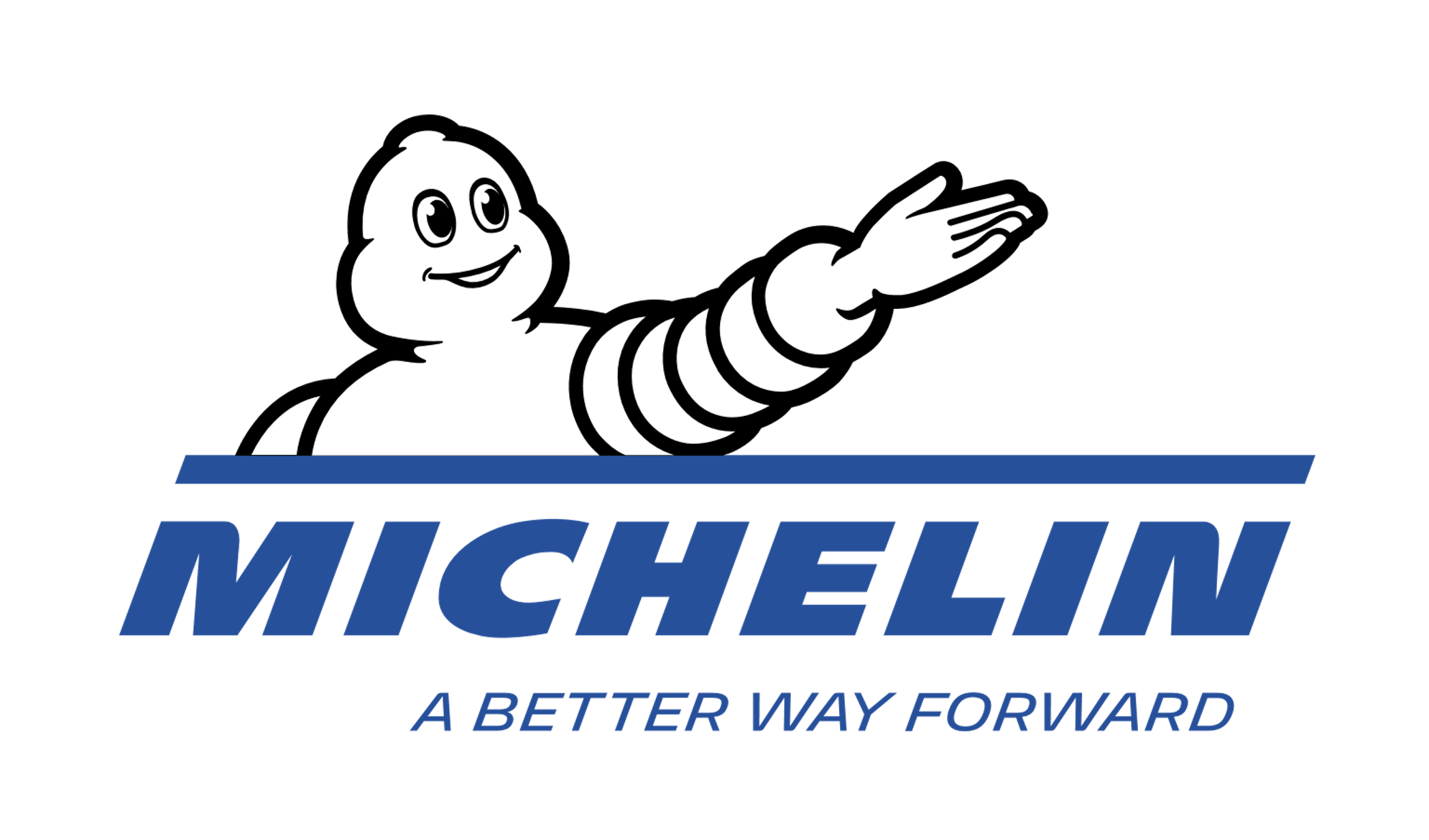 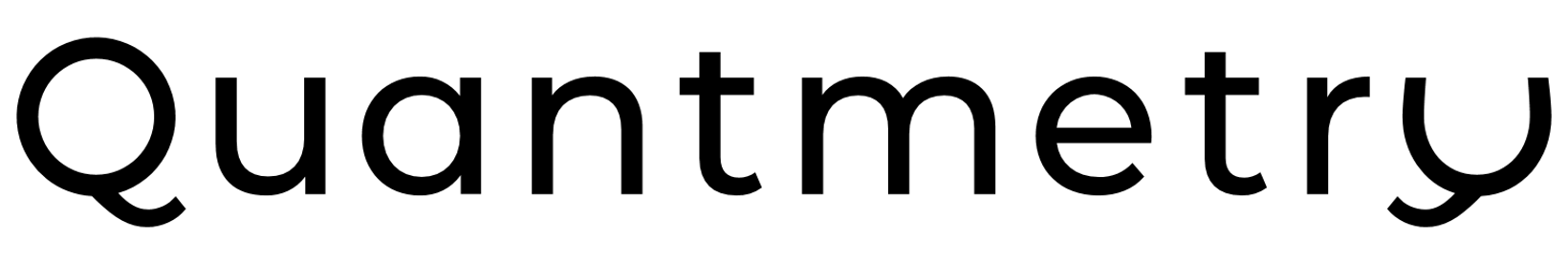 AI assistance of engineer in the design of tires
AI Models Certifications
AI tire generation
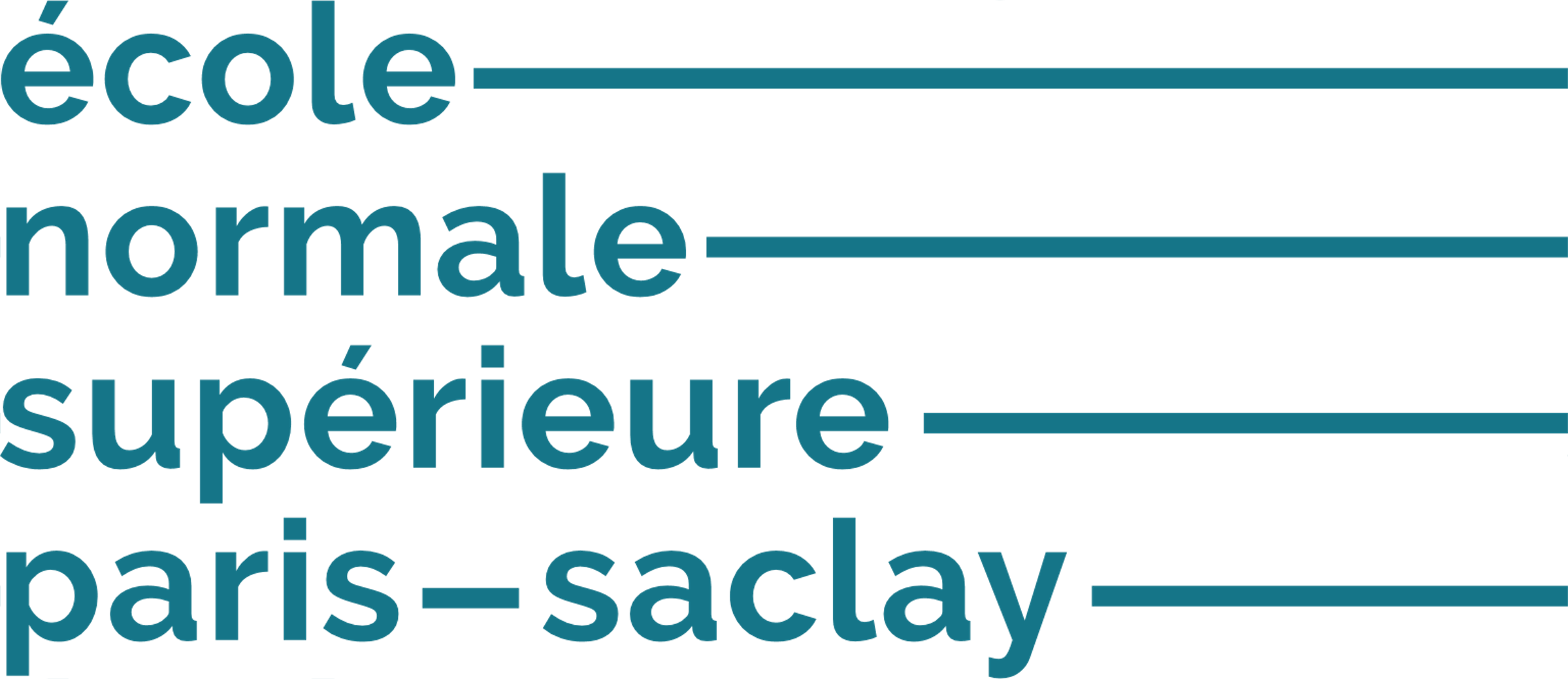 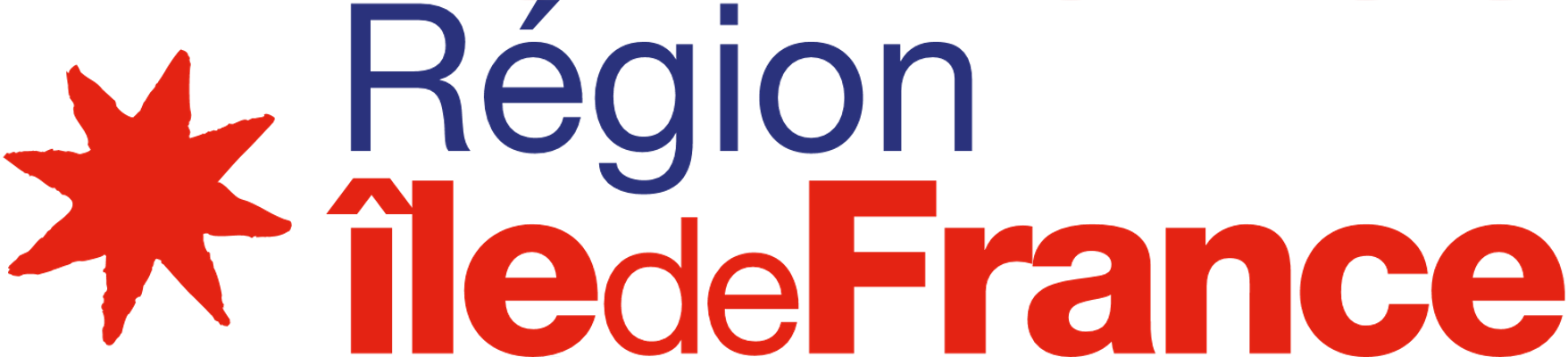 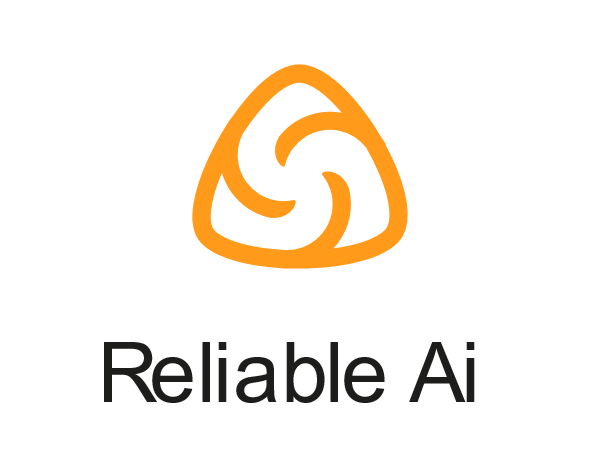 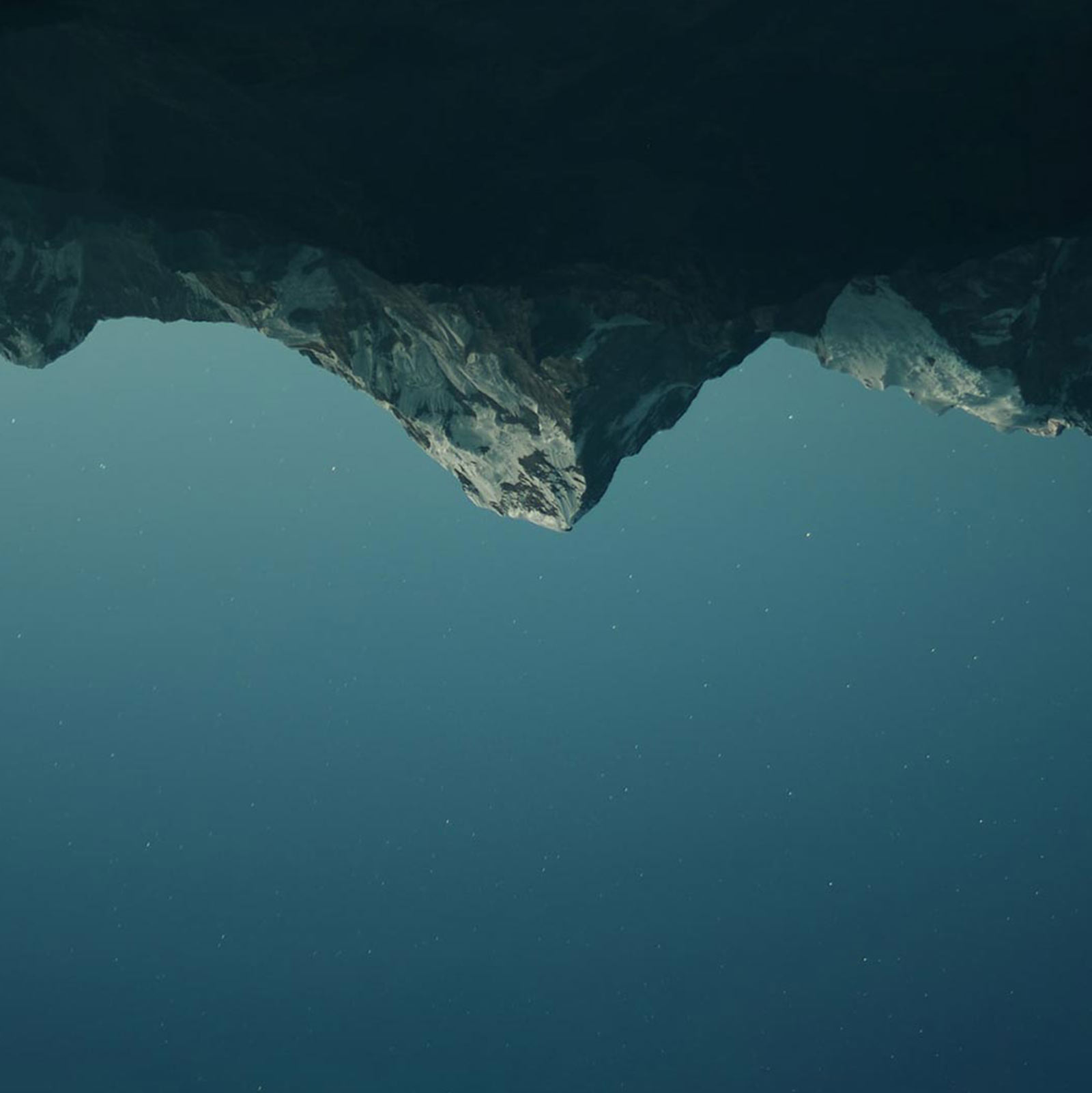 2
Uncertainty Quantification: 
Why and how
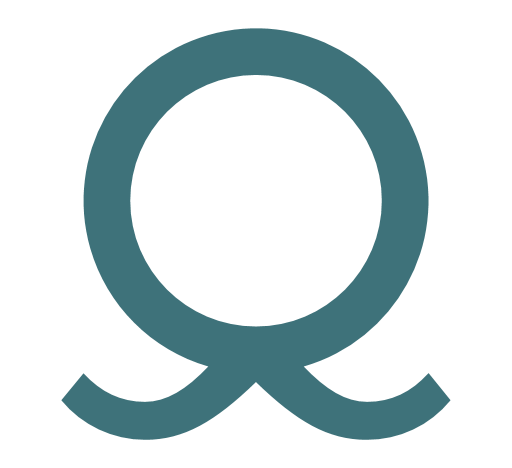 Different Sources of Uncertainty (1)
Example : temperature measurement as function of time
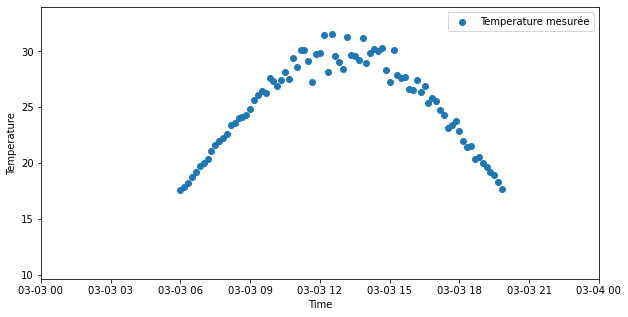 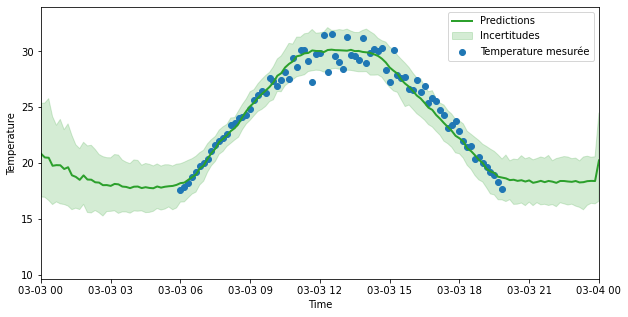 Uncertainty induced by noise of the data : aleatoric
Measured Temperature
Predictions
Uncertainties
Prediction Interval
Uncertainty due to lack of data : epistemic
[Speaker Notes: Estimer les incertitudes associées aux predictions d’IA permet d’orienter l’acquisition de nouvelles données]
Different Sources of Uncertainty (2)
Example : Image segmentation for autonomous cars
Segmentation made by AI
Image shot by car
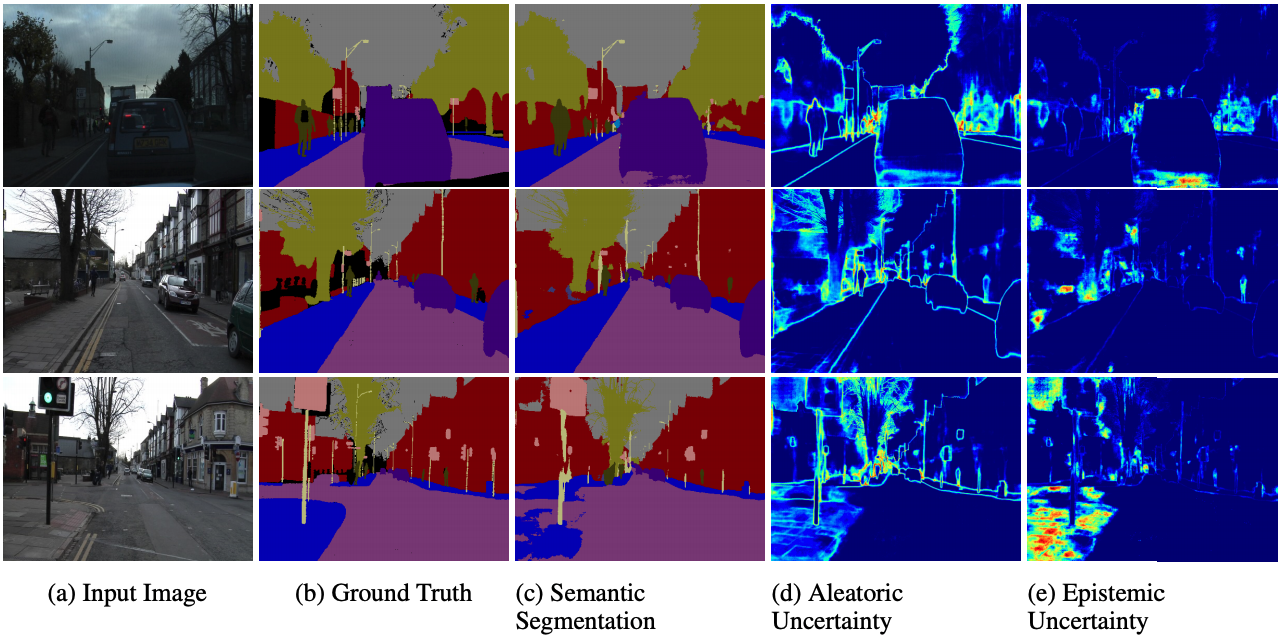 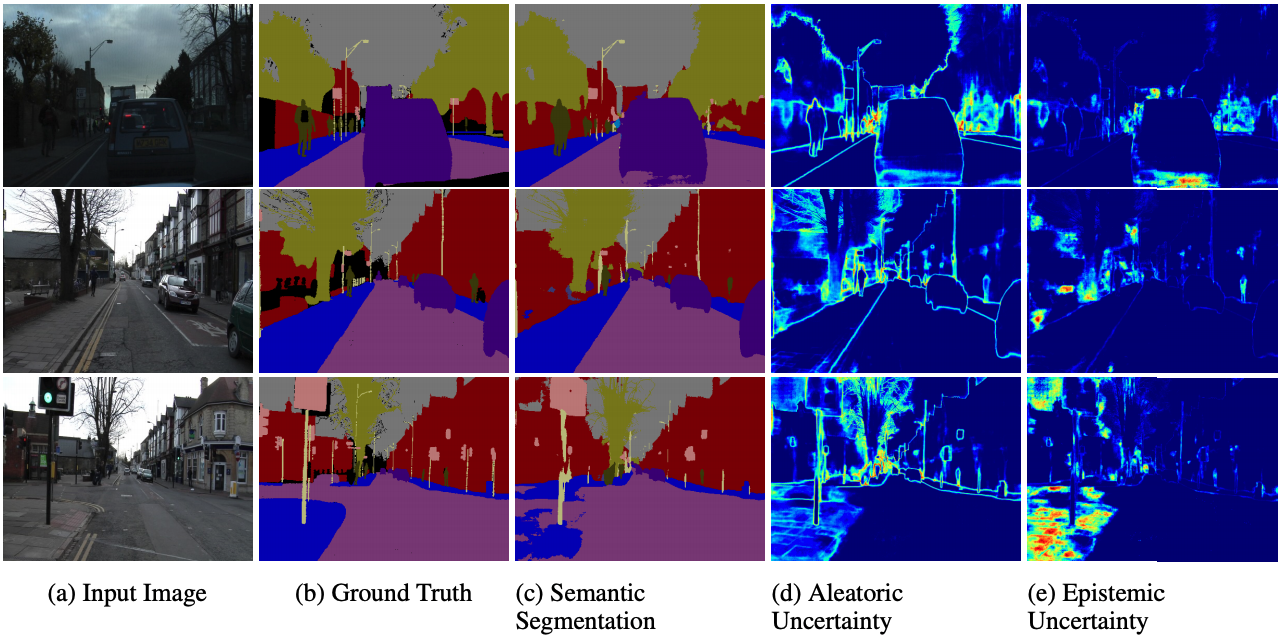 Why is this sidewalk misidentified ?
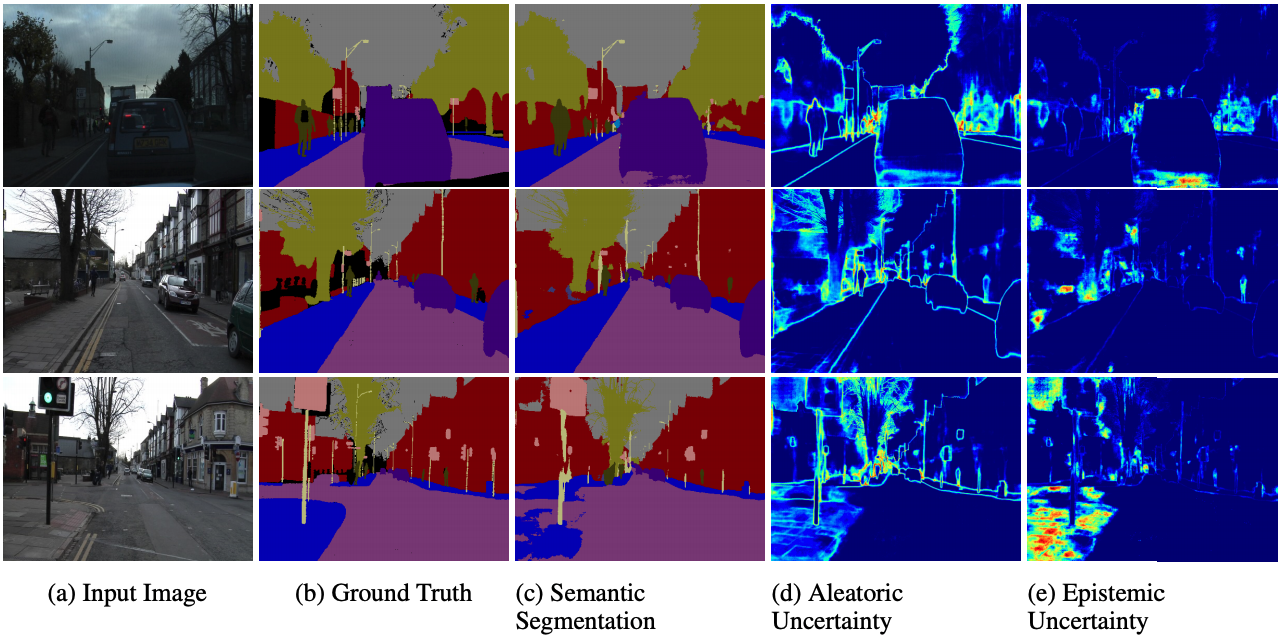 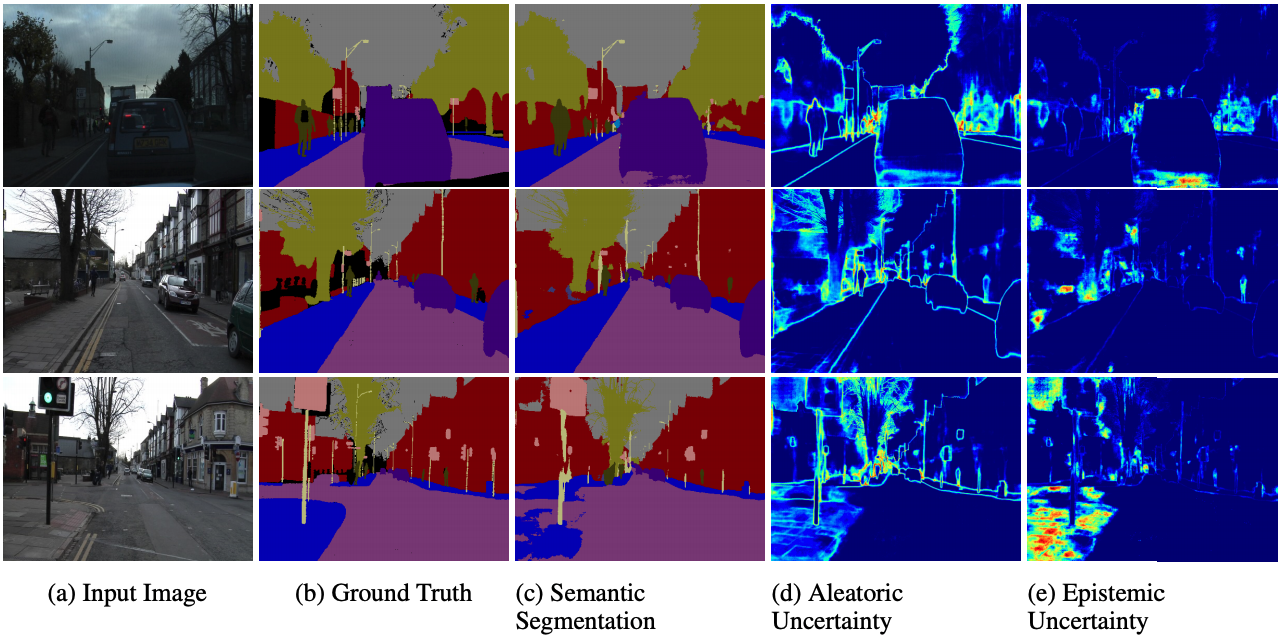 Uncertainty decomposition :
Uncertainty due to image quality (aleatoric)
Uncertainty due to image quantity (epistemic)
Aleatoric
Epistemic
Kendall & Gal (2017)
[Speaker Notes: Niveau de confiance lié aux incertitudes ?]
Uncertainty quantification : why bothering ?
Better knowledge of AI model predictions

Can uncertainties help me debug my model ?
Are the model predictions valid on new data ?
Mandatory is mandatory in critical domains

Are AI models compliant with the regulation ?
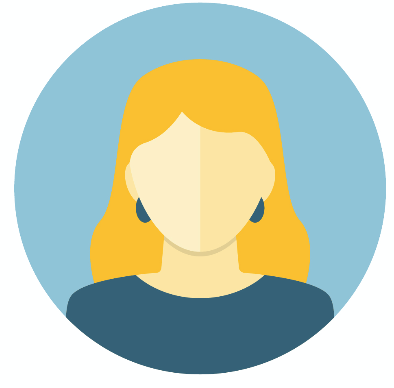 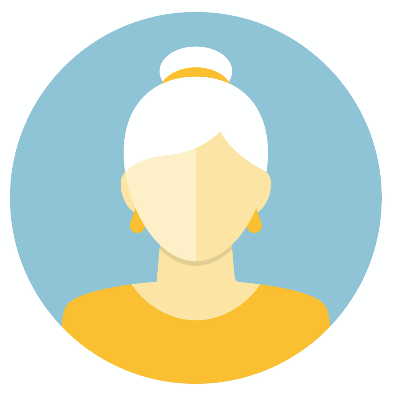 Data Scientists
Regulators
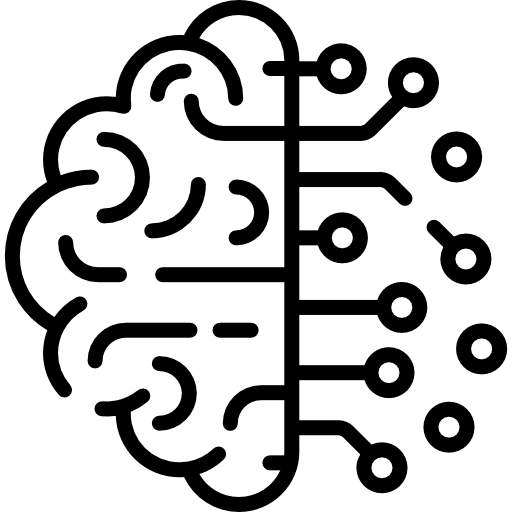 Better risk management

Can I use the AI predictions for making my business decision ?
Make AI more trustworthy

Are decisions taken by AI about me reliable ?
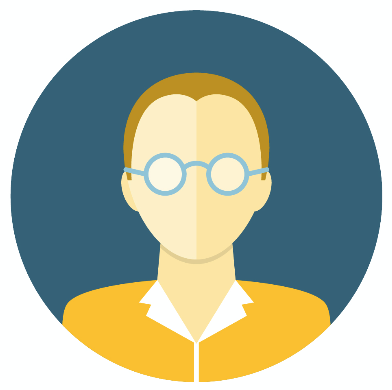 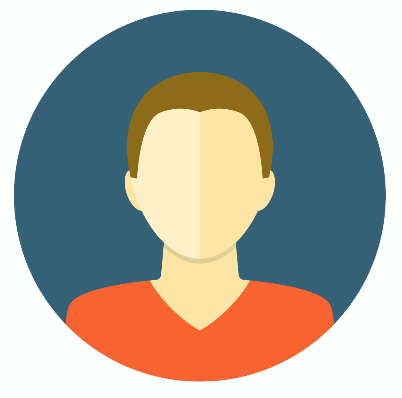 Impacted people
AI operators
Common approaches for computing Confidence Intervals
Quantile Regression
Model and Data perturbations
Bayesian Inference
Bayesian 
Deep learning
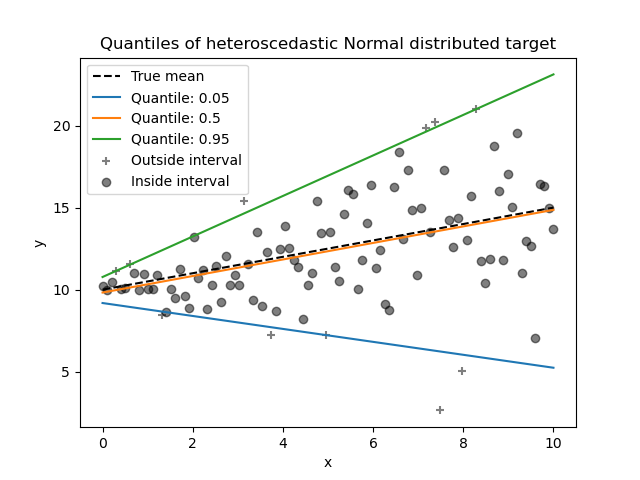 Deep learning
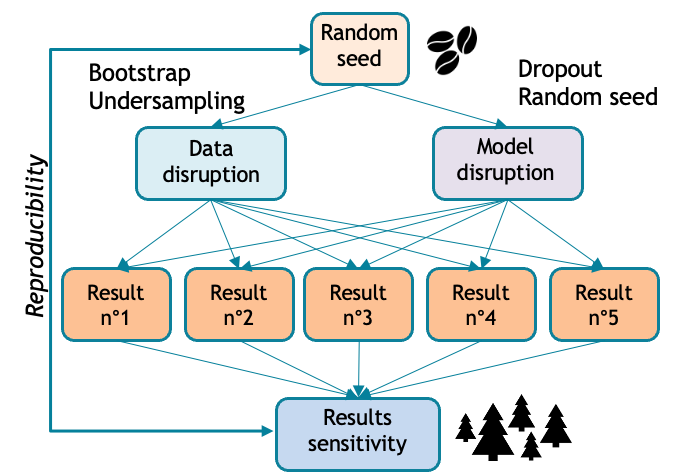 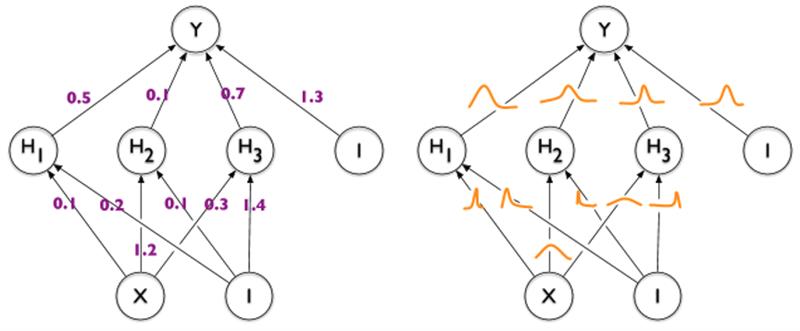 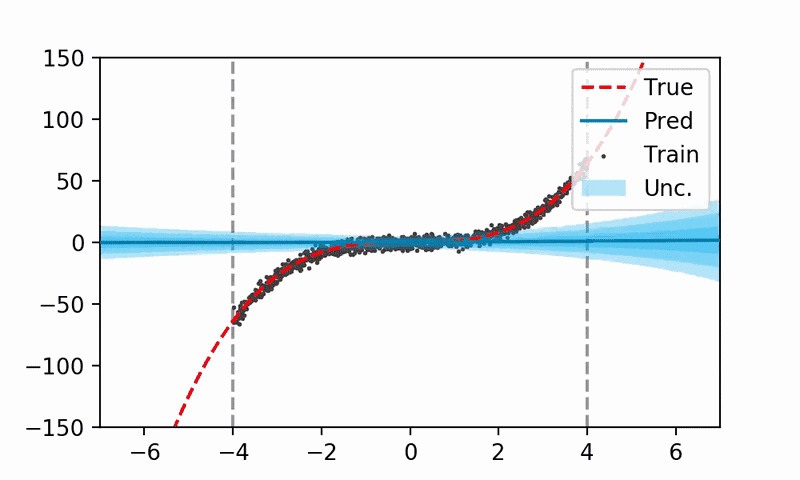 Pinball loss
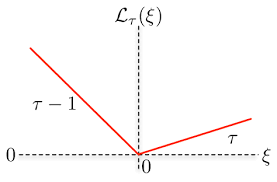 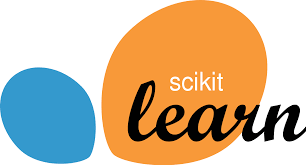 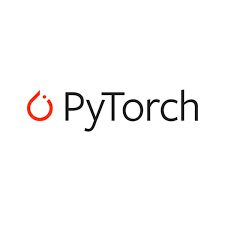 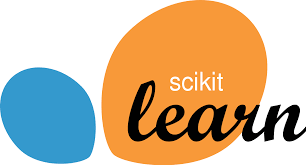 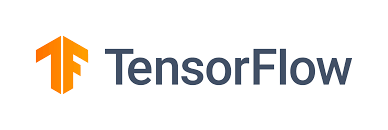 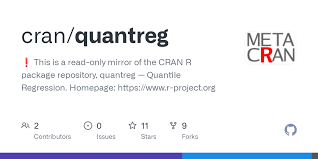 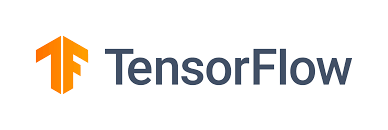 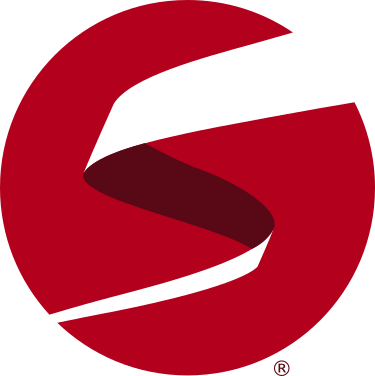 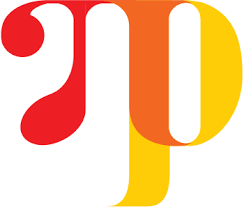 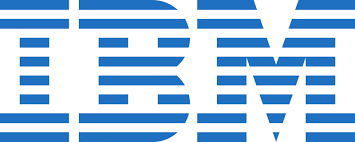 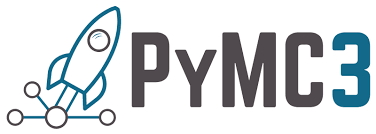 UQ360
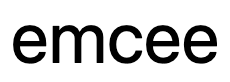 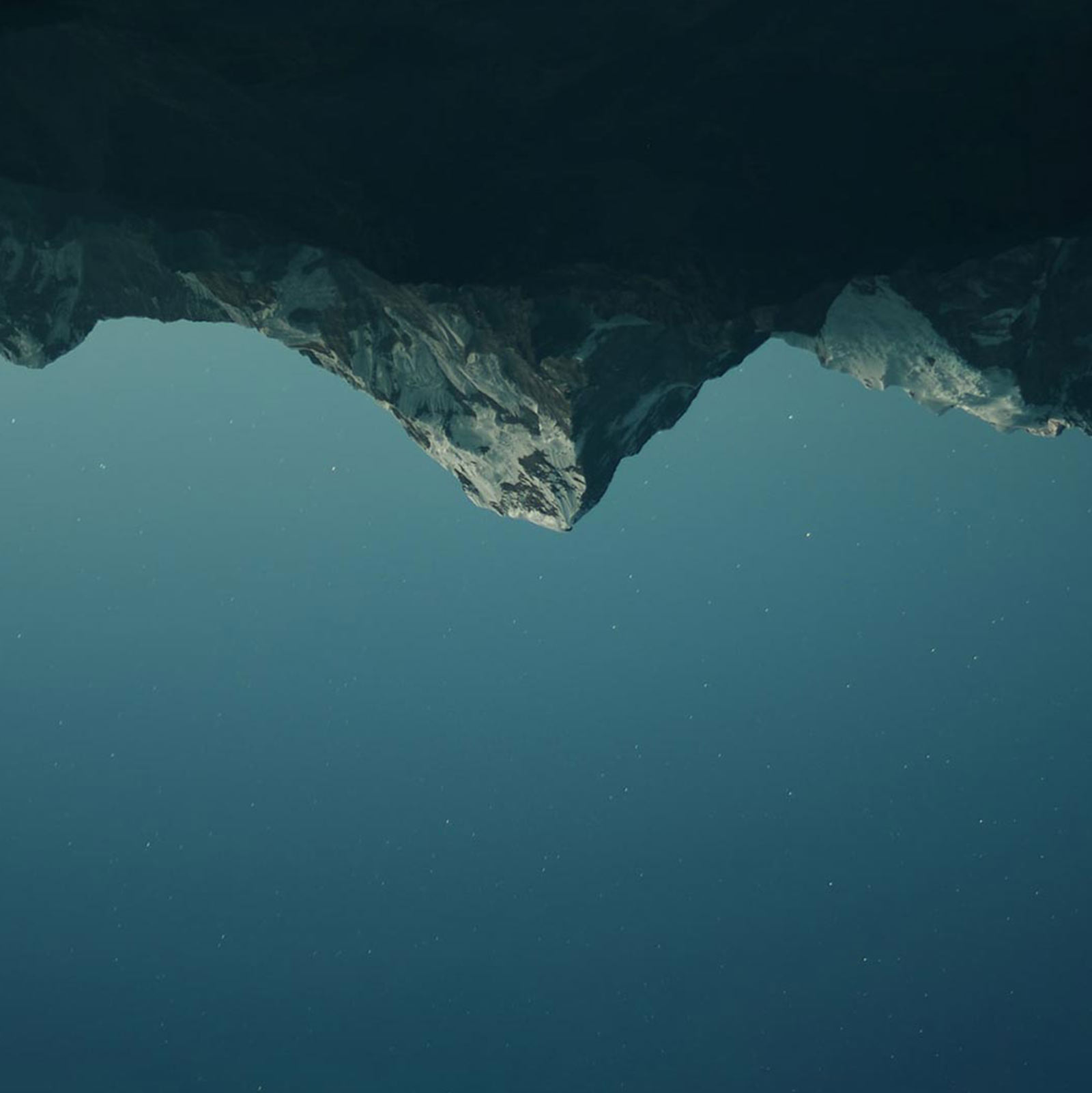 3
Principles of 
Conformal Prediction
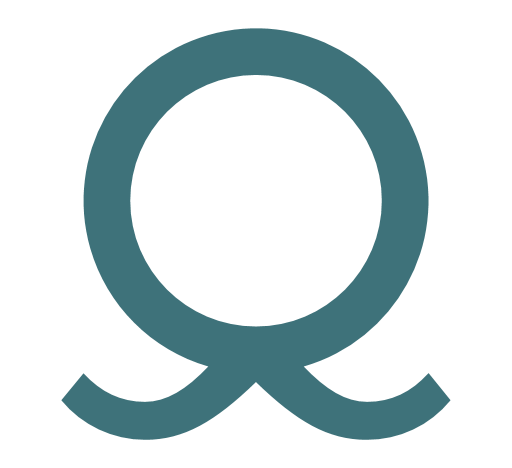 Conformal prediction and confidence sets
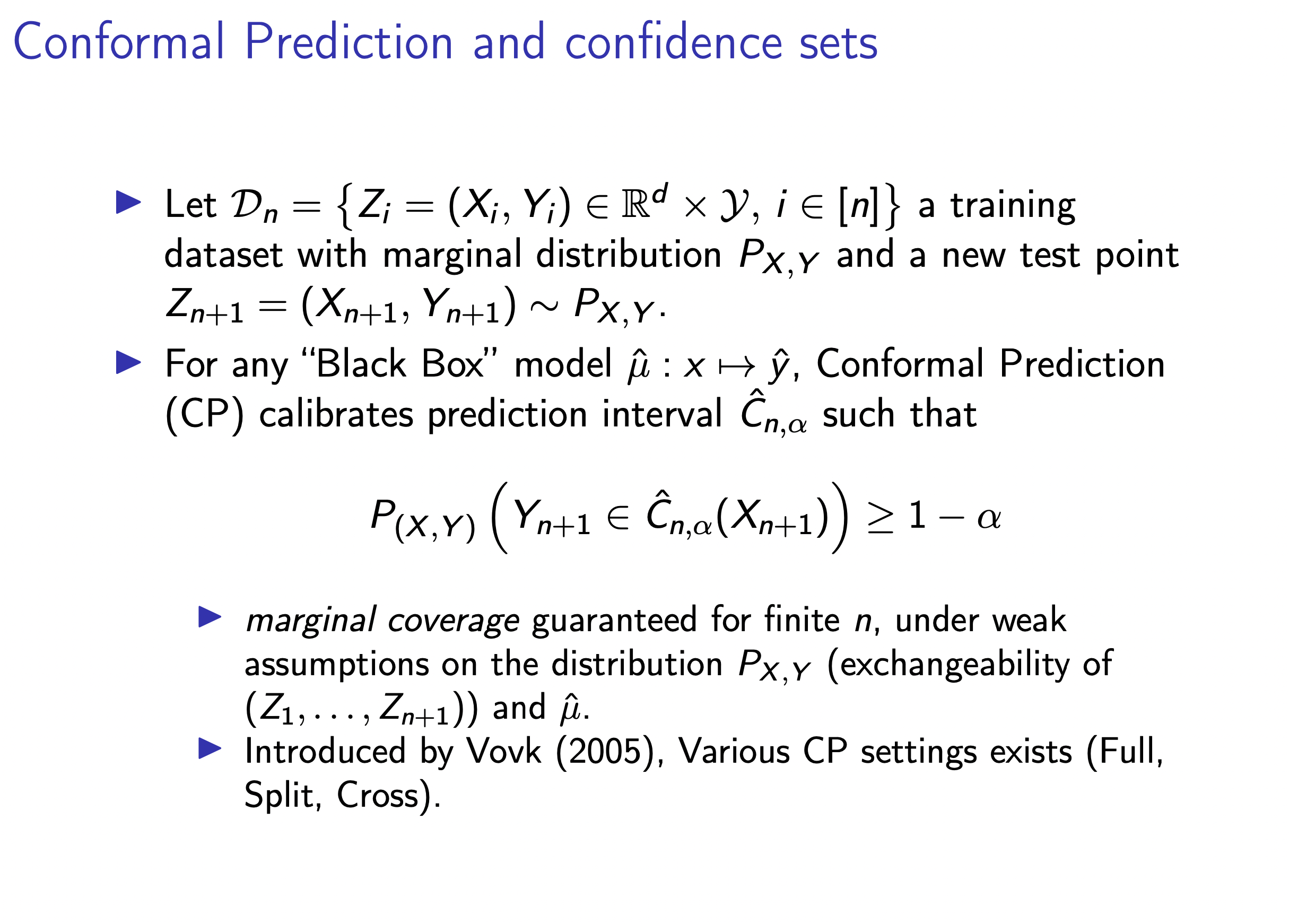 Split conformal regression
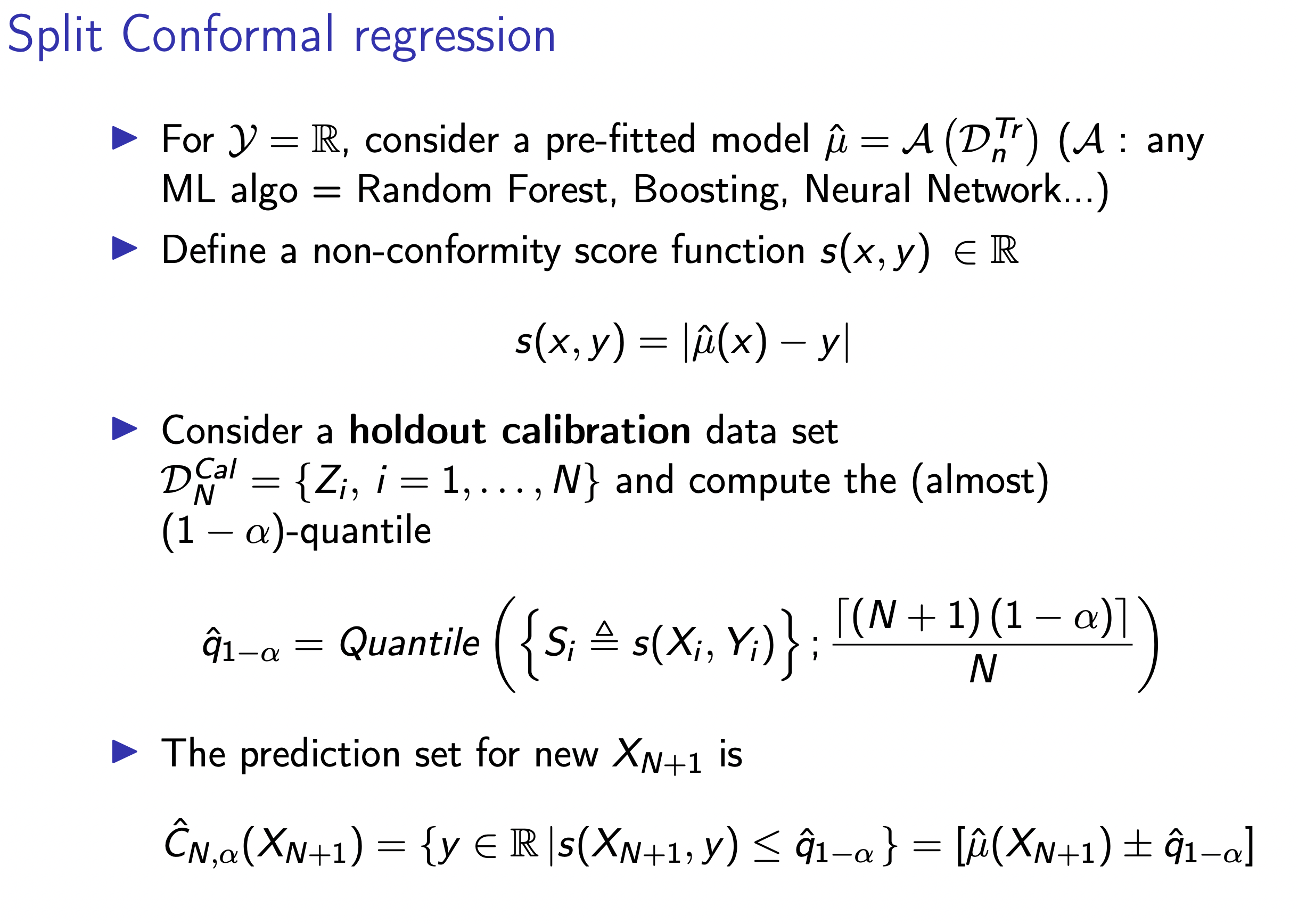 Valid coverage for split conformal prediction
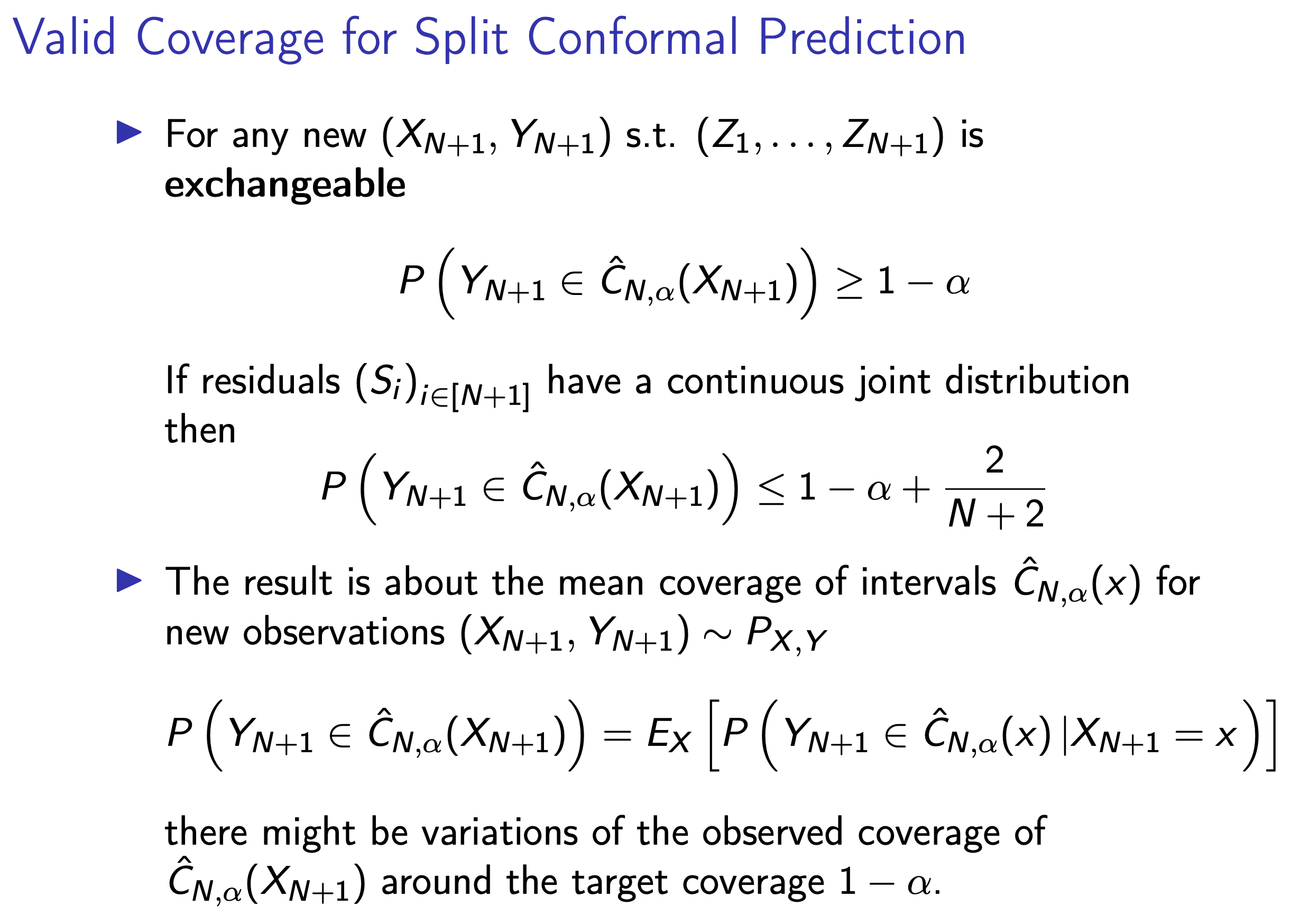 Limits of split conformal prediction
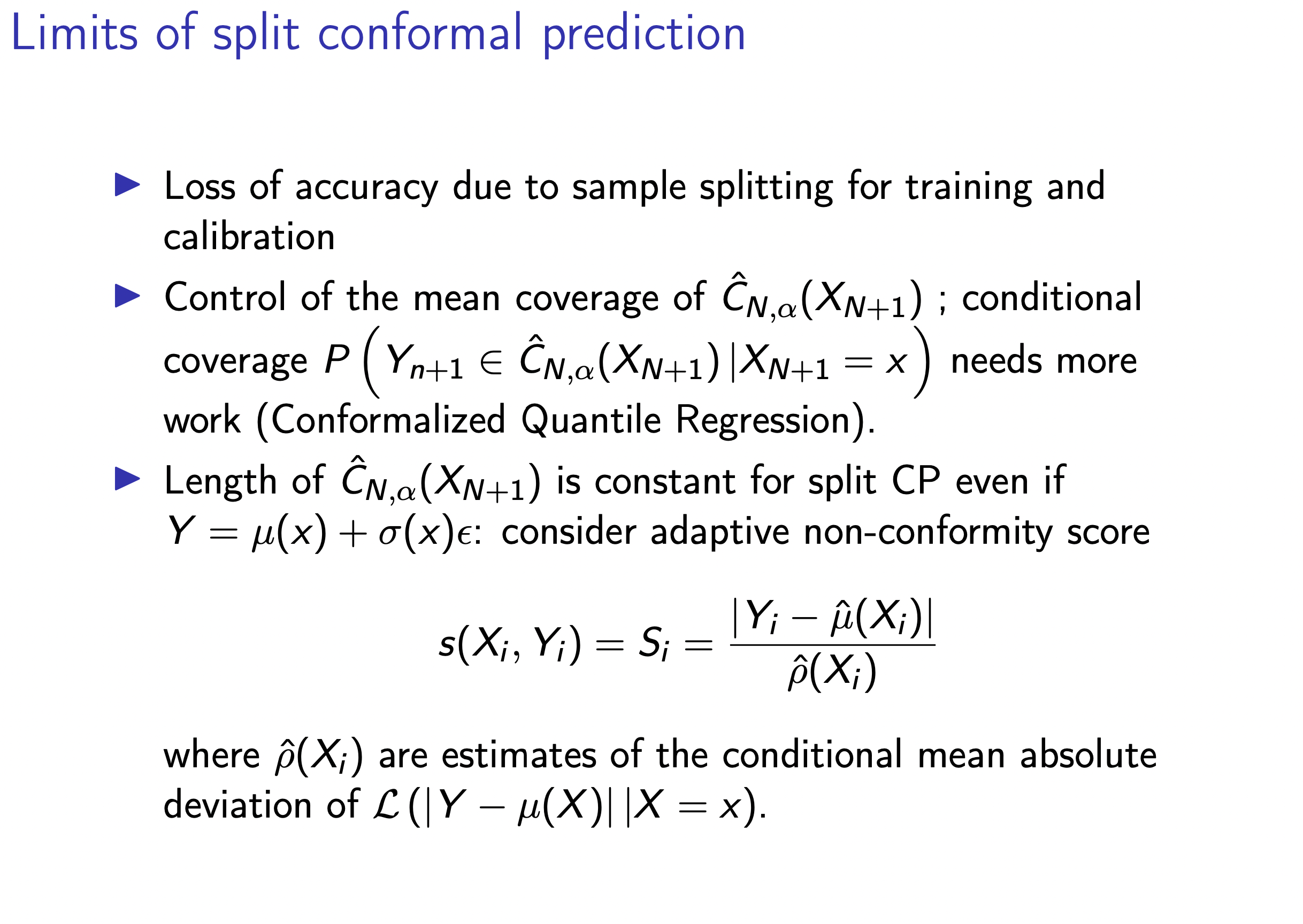 Split conformal prediction for classification
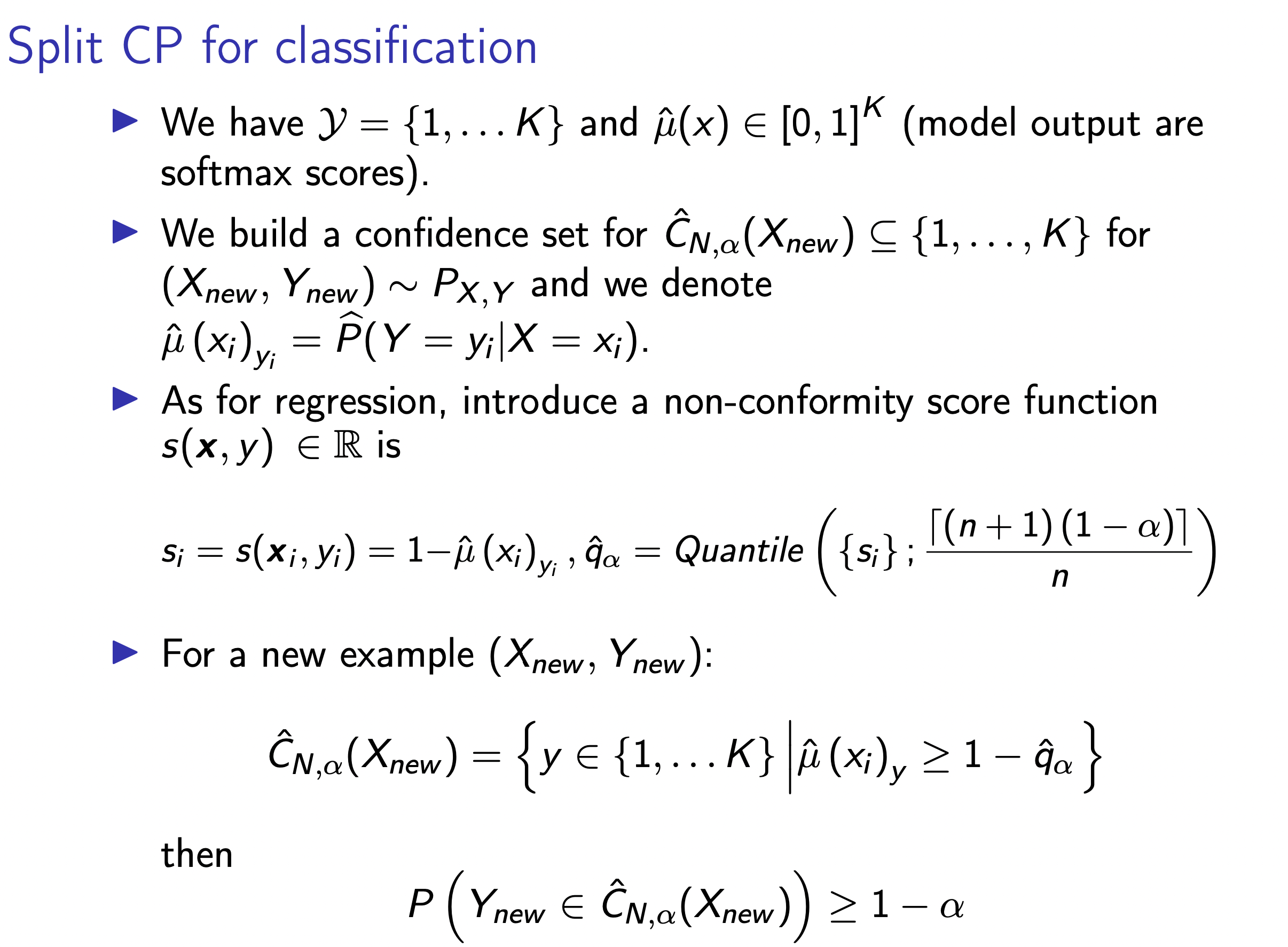 Cross-conformal : Jackknife+
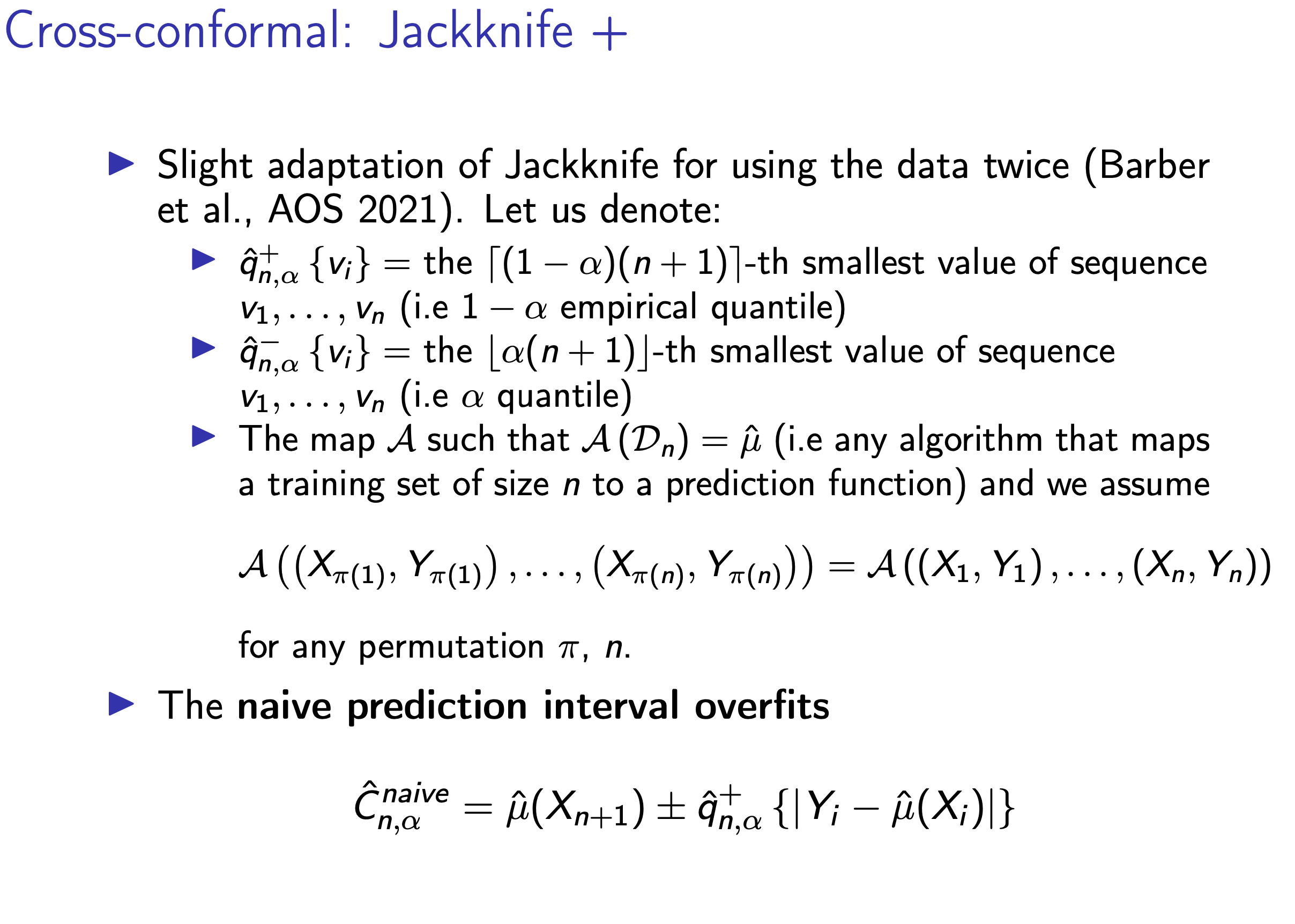 Prediction interval for general ML model
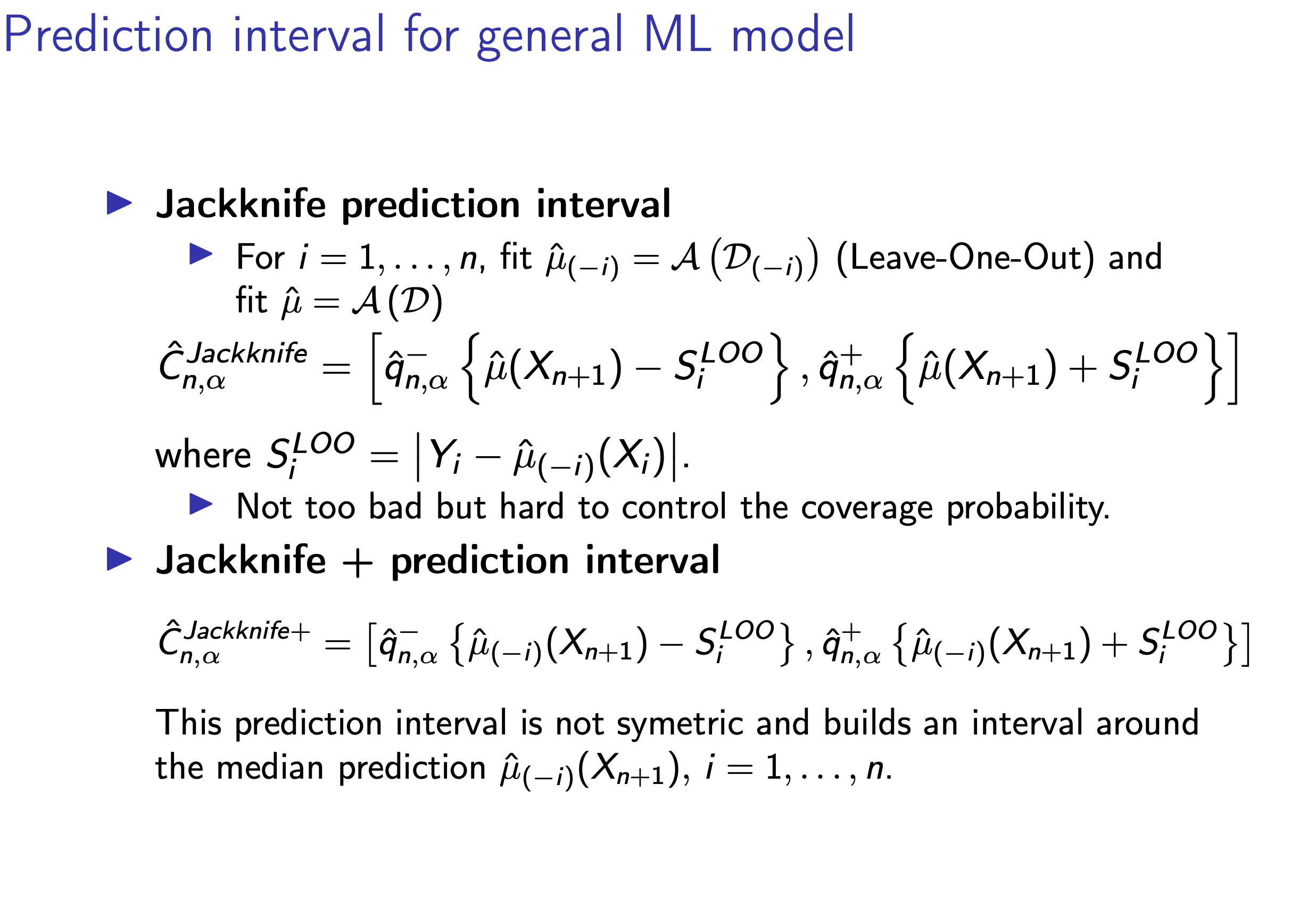 Coverage guarantees
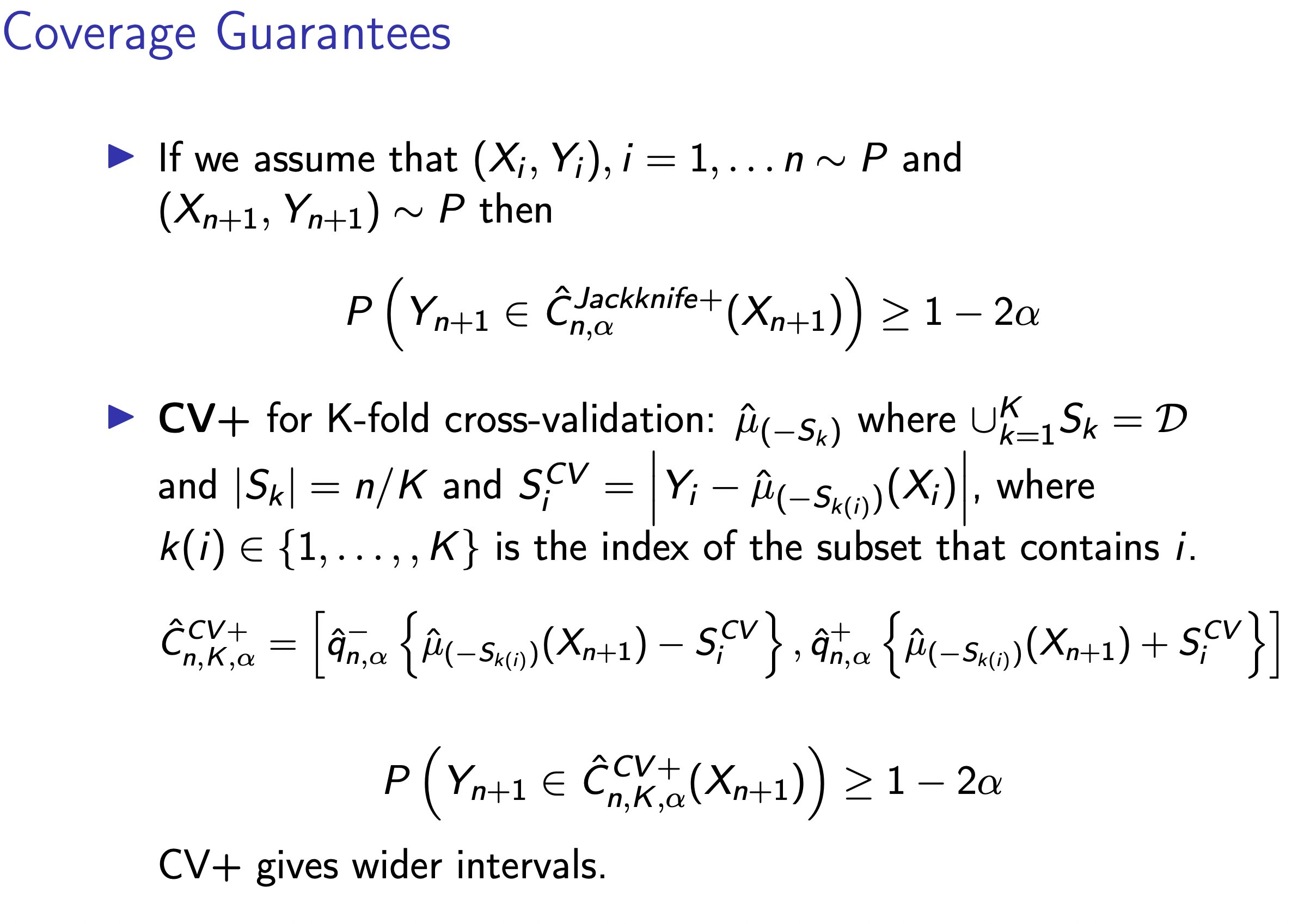 Better coverage with stability assumptions
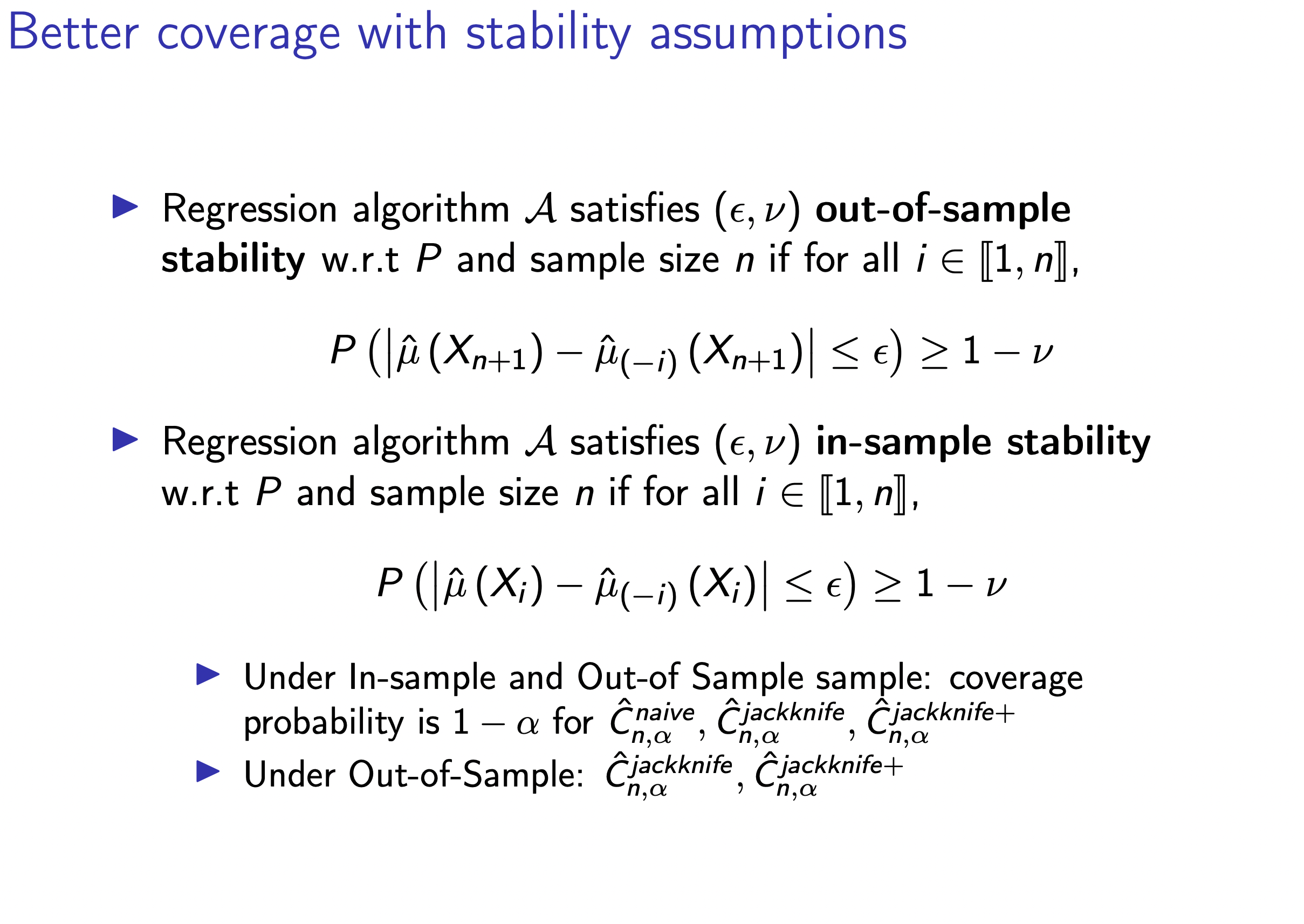 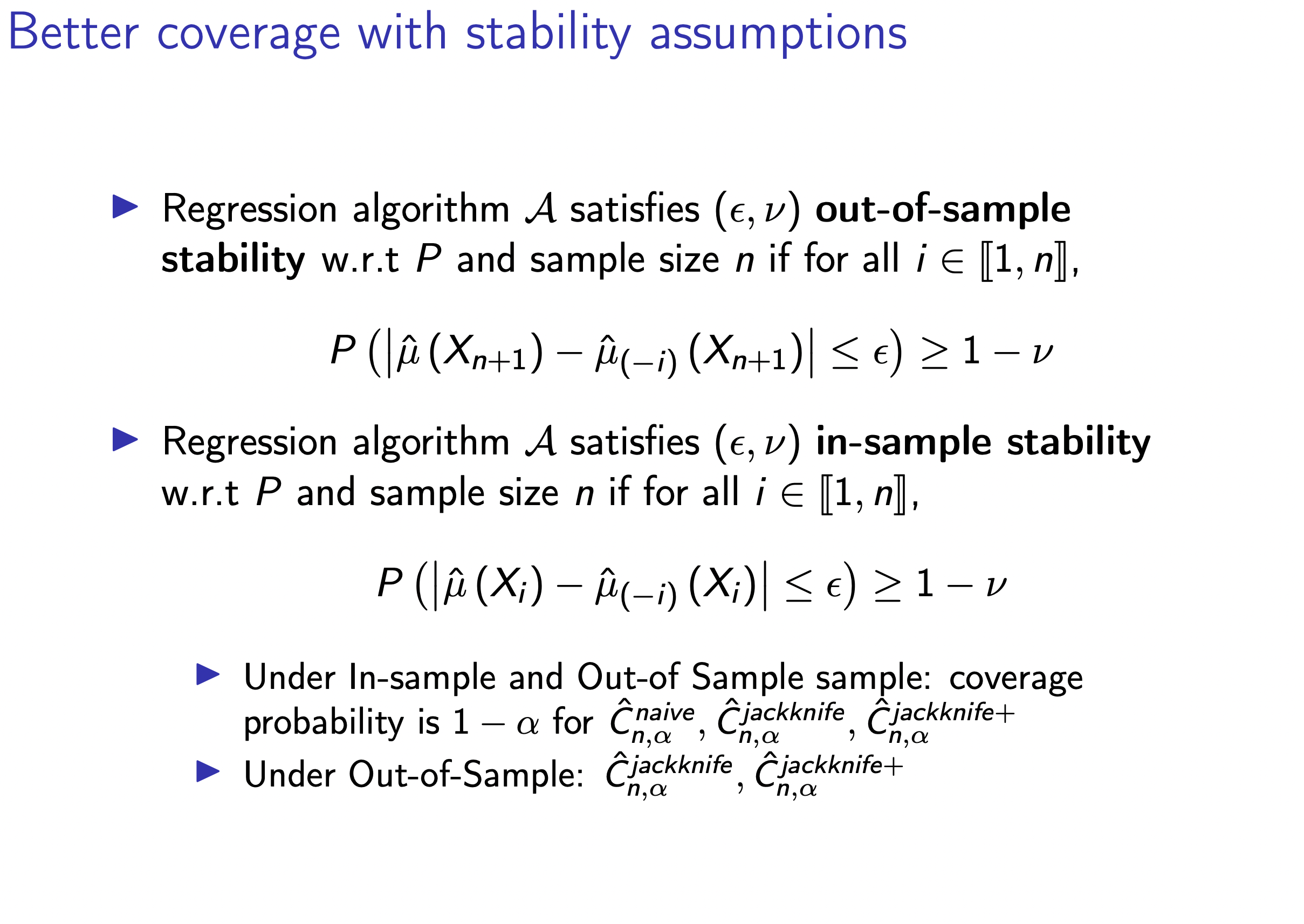 References
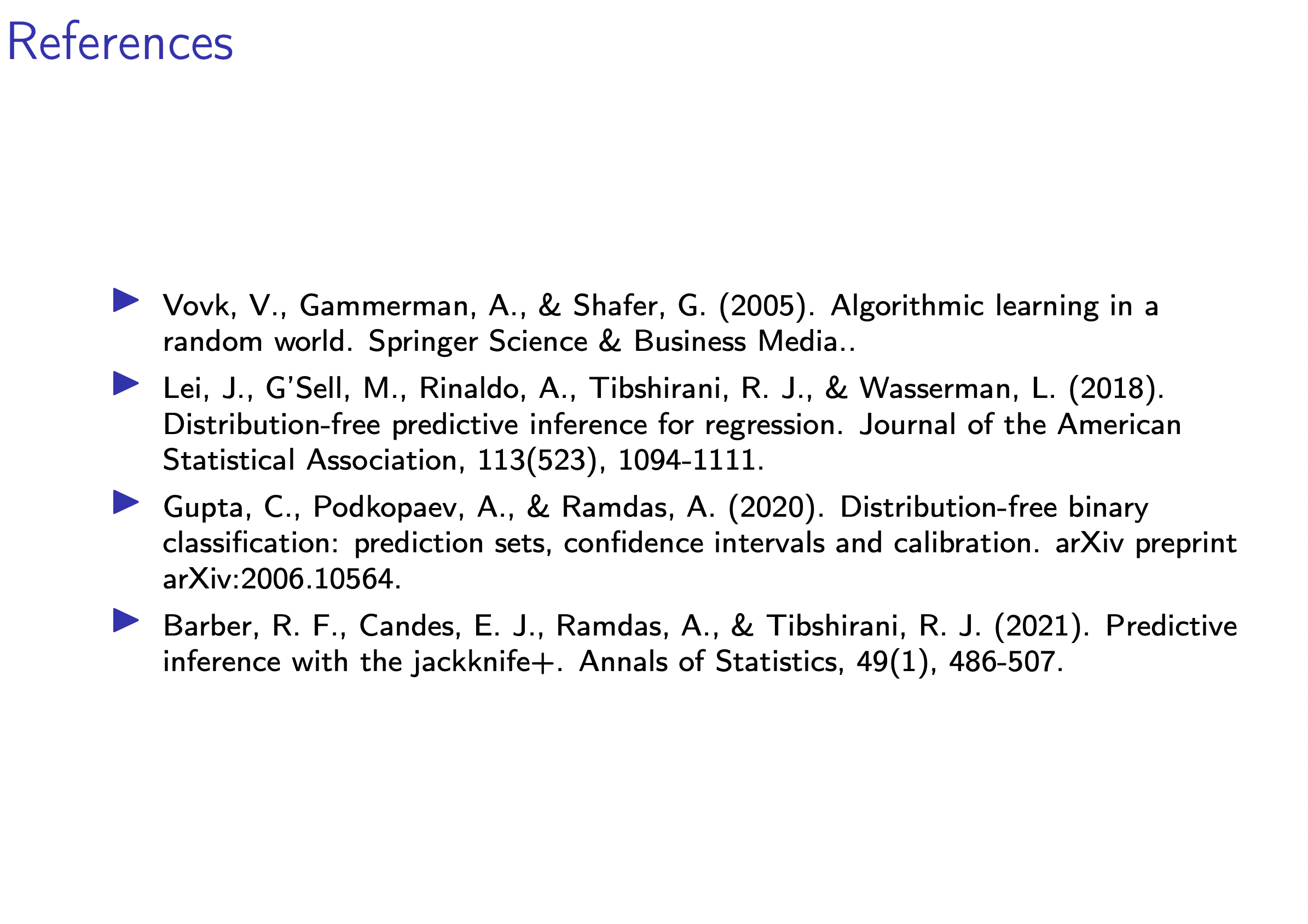 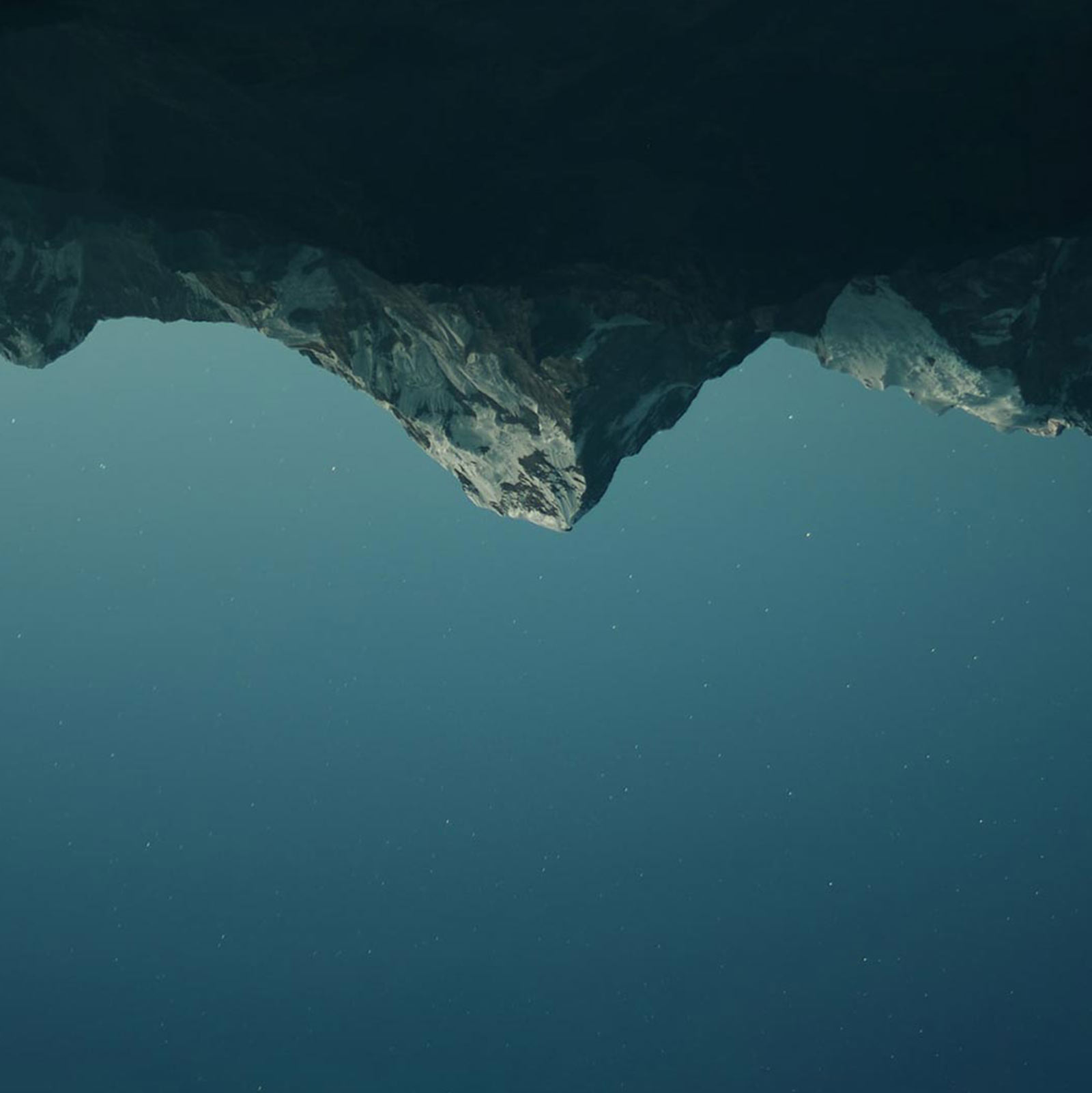 4
Principles of MAPIE
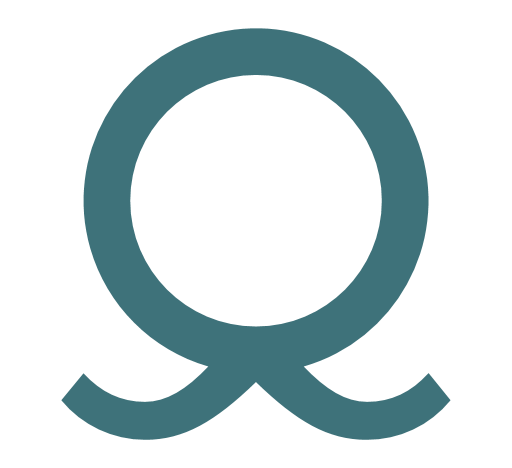 Why starting the MAPIE project ?
We aim at building a Python library that computes confidence sets with three objectives :
Open source implementation in Python

Extensive tests and documentations
Theoretical guarantees on the coverage probabilities of the estimated prediction sets or intervals

Mild assumptions of the data distributions or the model
Address any “scikit-learn compatible” regressor or classifier (as a starter) to ease deployment and commoditize uncertainty 

Deep Learning, Time Series, NLP and CV should be addressed
Theoretical guarantees on the coverage probabilities
Algorithmic transparency for trustworthy AI
Model and use case agnostic
[Speaker Notes: Supprimer le tableau et insister sur les 3 critères qui ont permis de déclencher le projet MAPIE
Le faire sous forme de timeline]
Why starting the MAPIE project ?
We aim at building a Python library that computes confidence sets with three objectives :
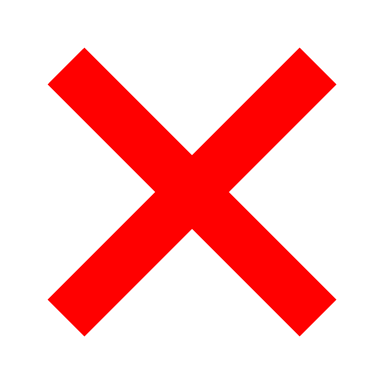 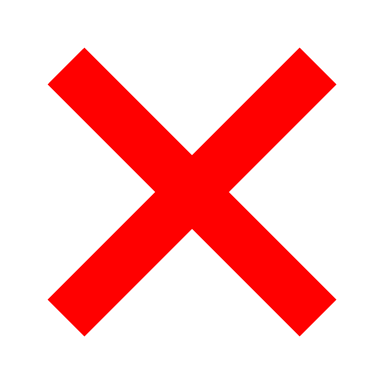 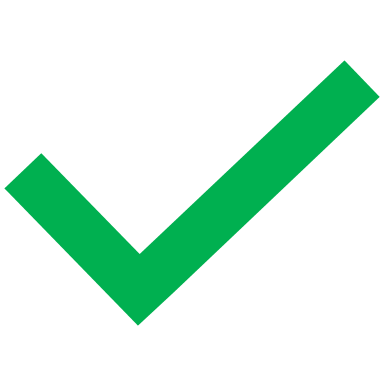 Theoretical guarantees on the coverage probabilities
Algorithmic transparency for trustworthy AI
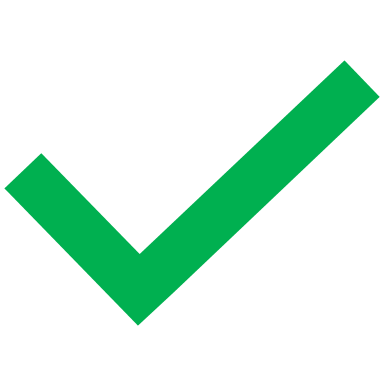 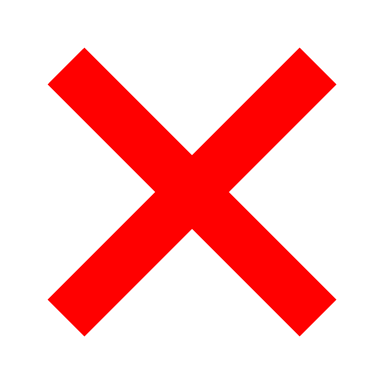 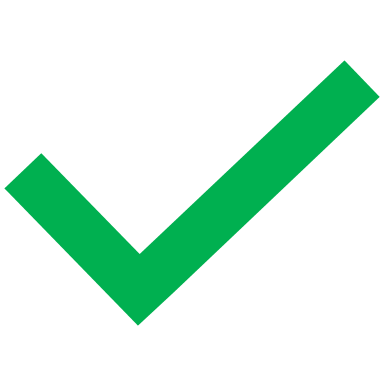 Model and use case agnostic
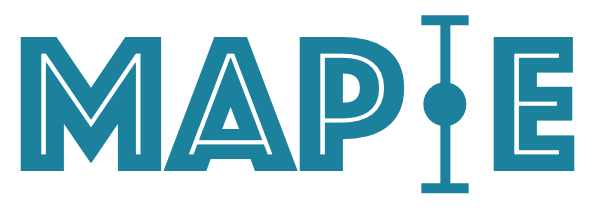 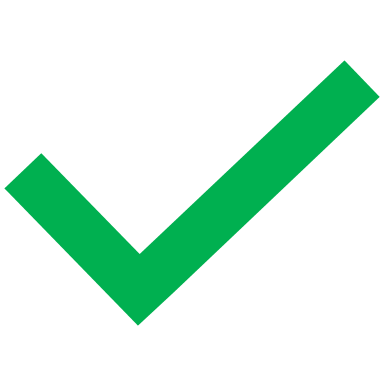 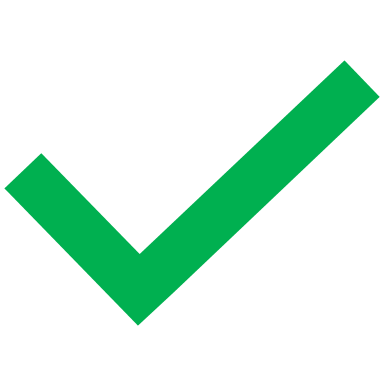 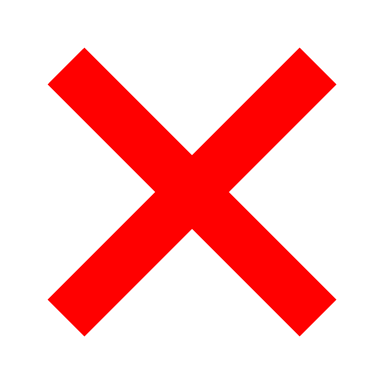 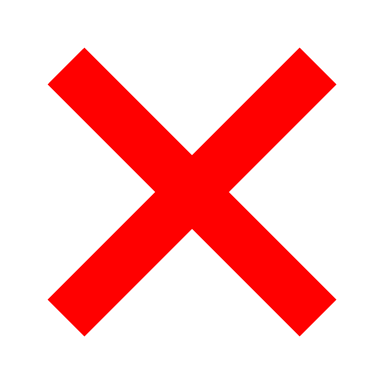 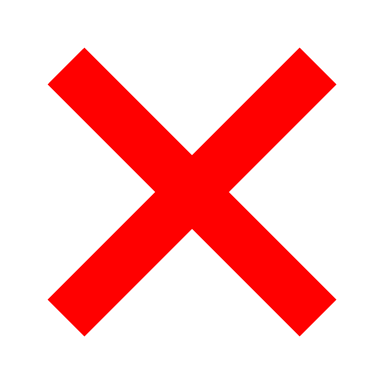 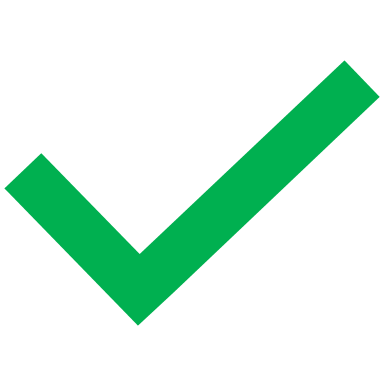 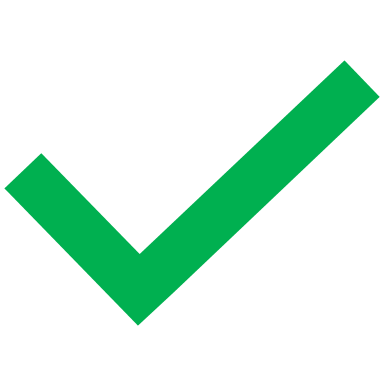 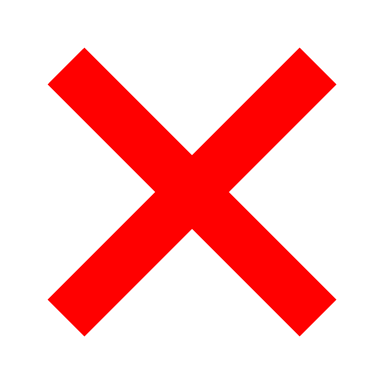 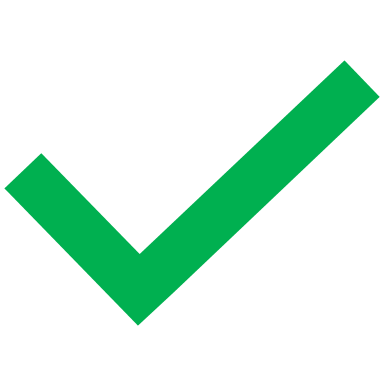 [Speaker Notes: Bootstrap : pas valide pour modèles ML avec grand nombre de paramètres et processus de selection de features]
MAPIE in 2021
Genesis
First release on pypi
First release on conda
Inclusion in scikit-learn-contrib
MapieClassifier Release
Participate to confiance.ai
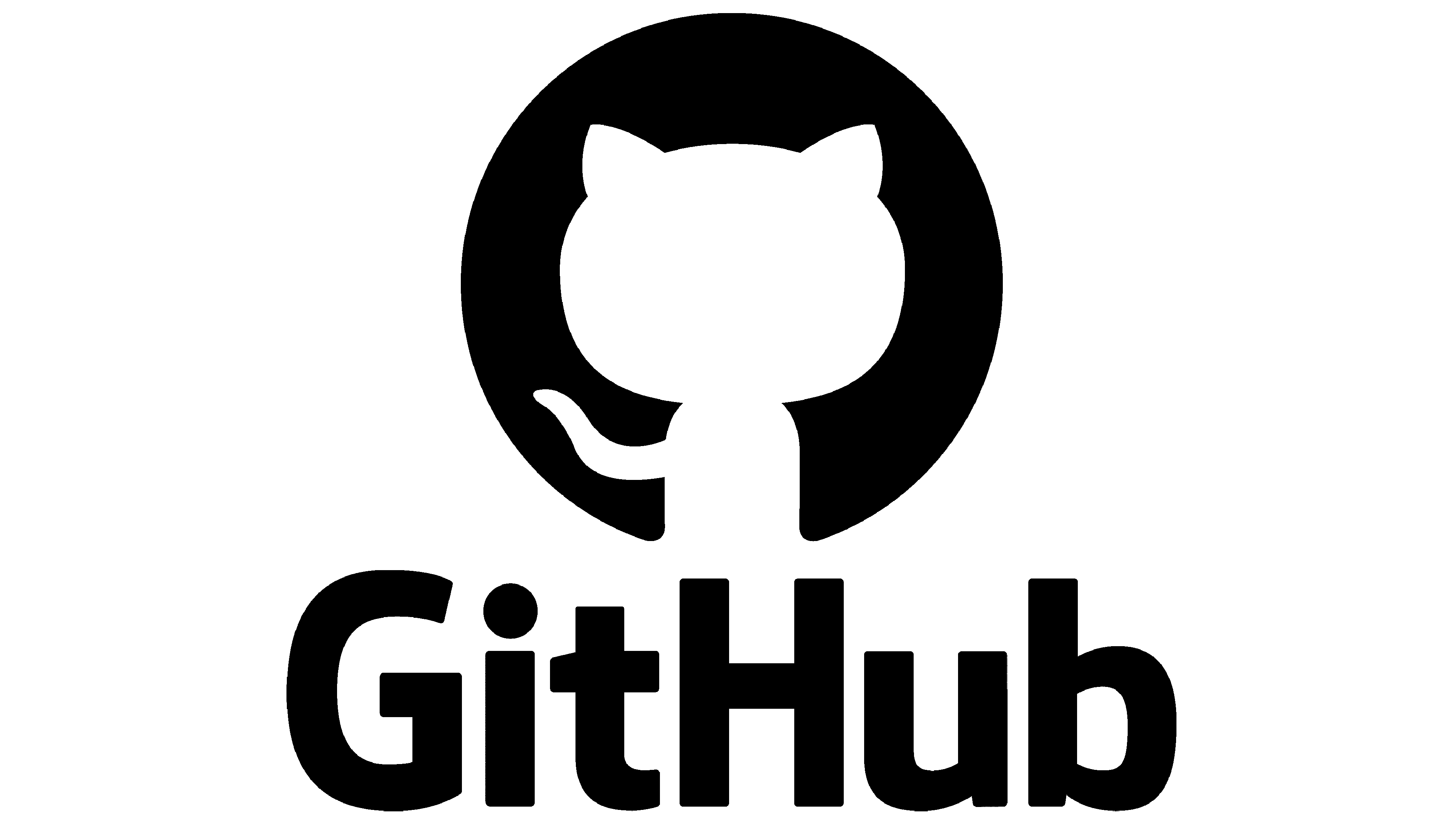 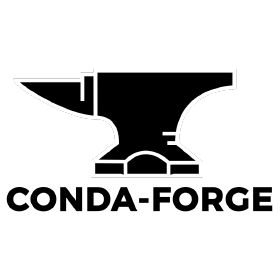 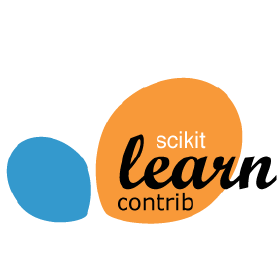 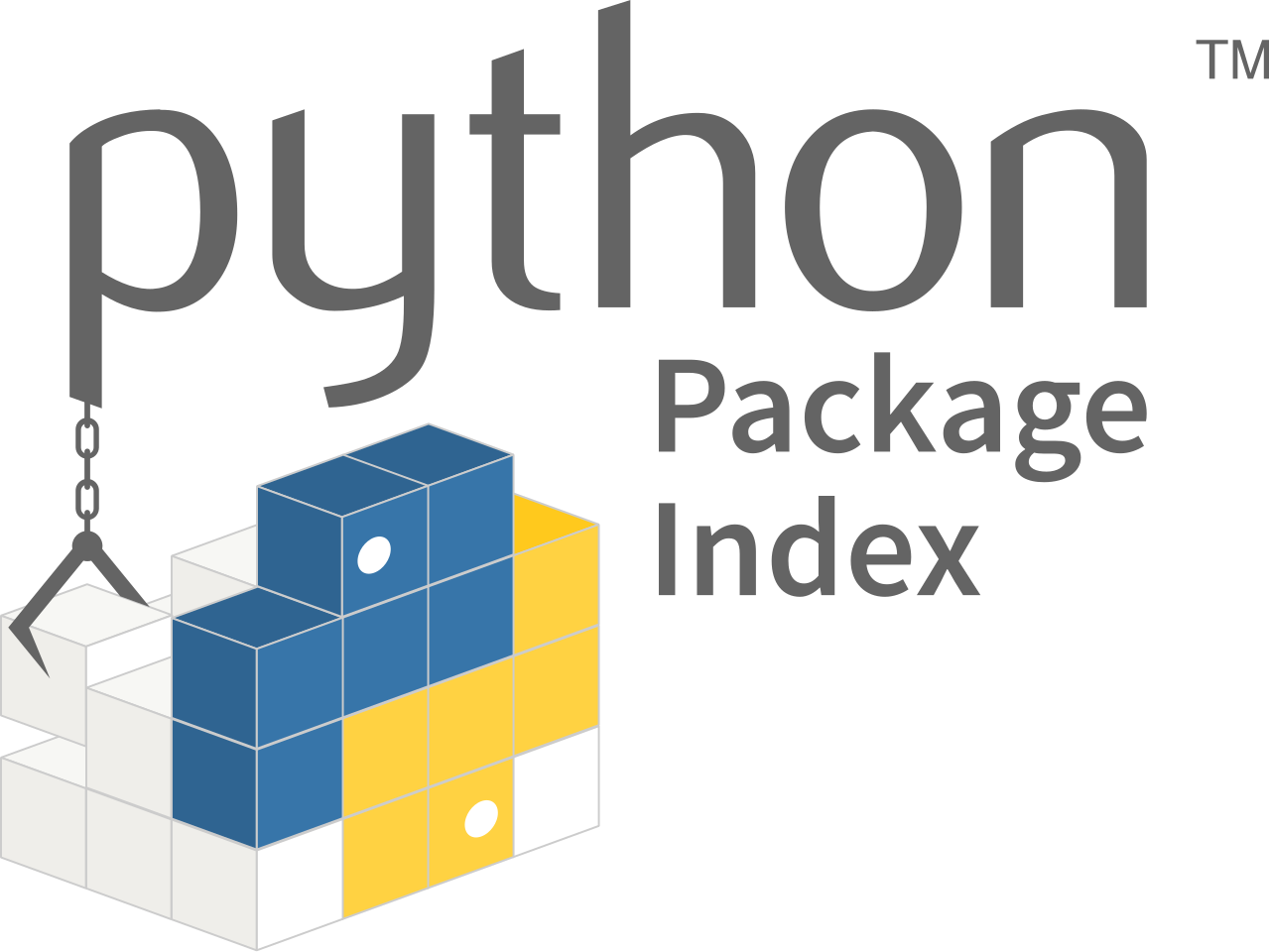 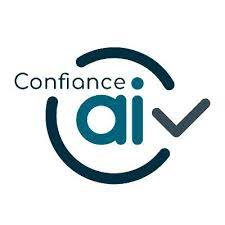 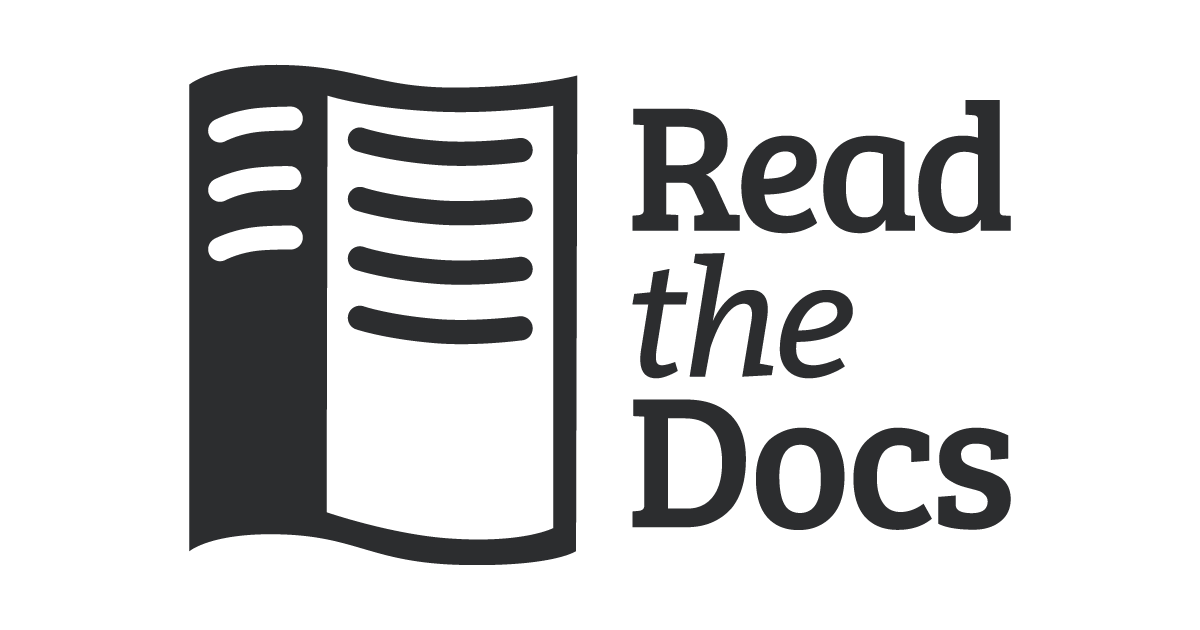 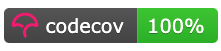 Y. Romano, M. Sesia and E. J. Candès (2020)
Rina Foygel Barber et al. (2021)
A. Angelopoulos, S. Bates, M. Jordan and J. Malik (2021)
General principles of MAPIE
Two counterpart classes for regression and classification tasks :
MapieRegressor
MapieClassifier
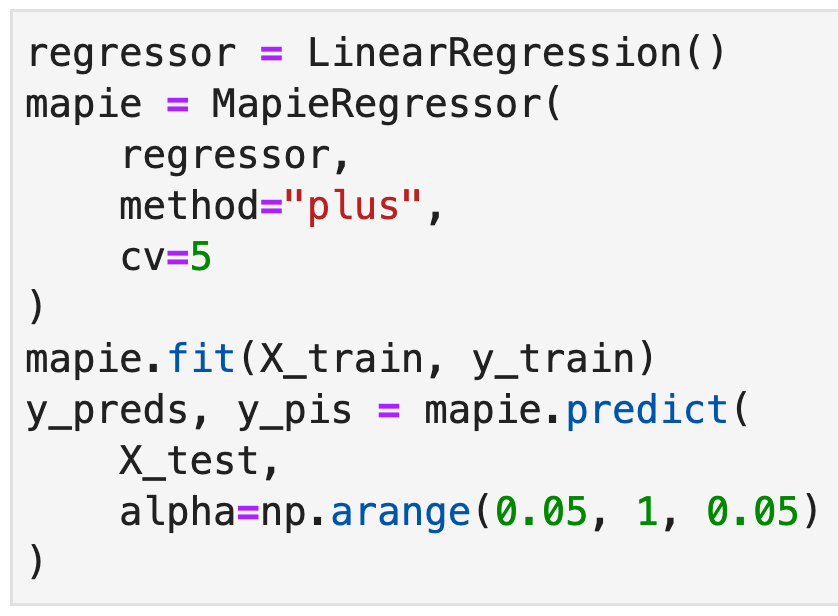 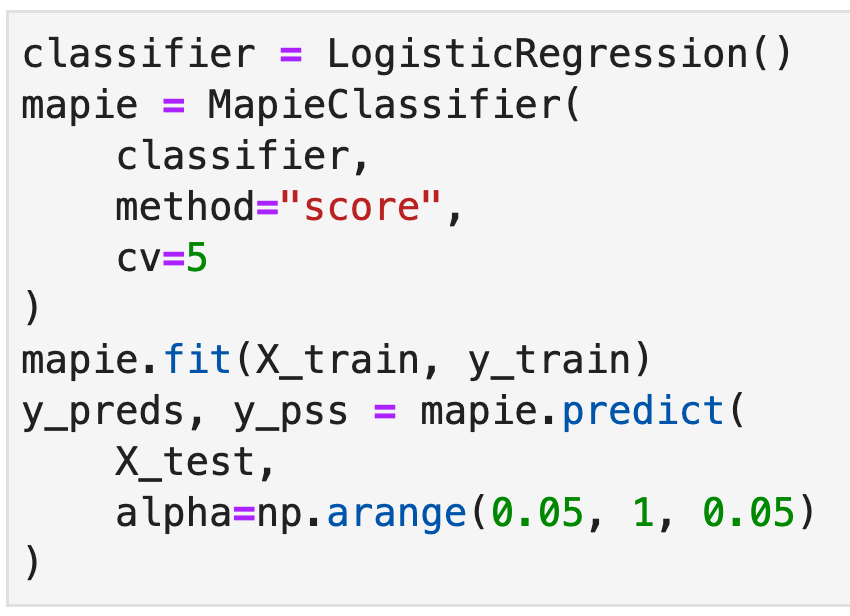 GitHub repository : https://github.com/scikit-learn-contrib/MAPIE
Documentation : https://mapie.readthedocs.io/en/latest/
General principles of MAPIE
MAPIE easily allows you to compare UQ methods through :
Calibration plot : effective vs target coverage
Sizes of prediction sets vs target coverage
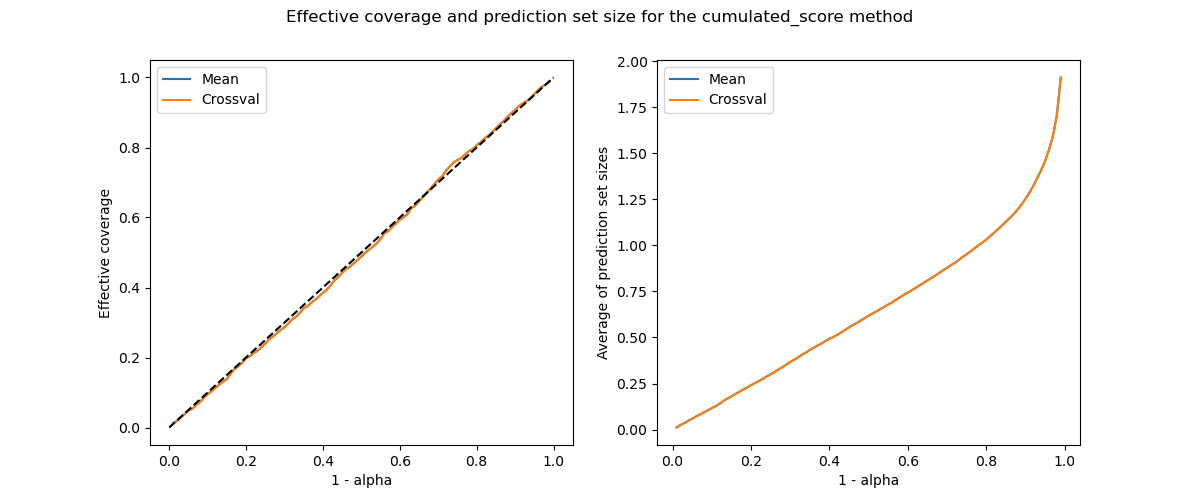 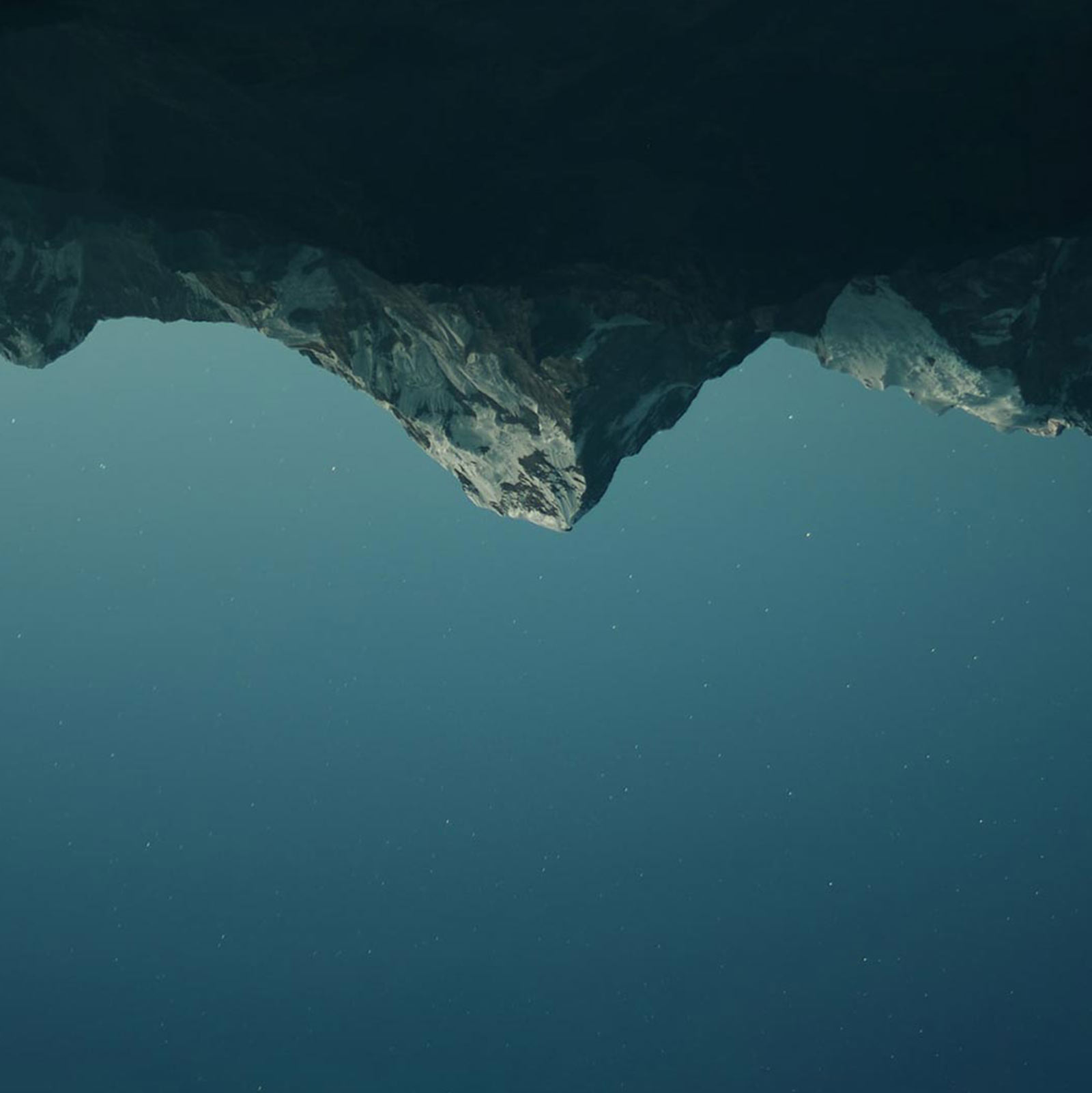 5
MAPIE for Regression
(cross-conformal)
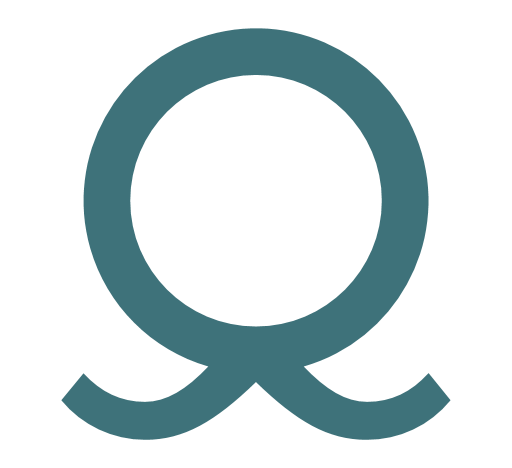 MAPIE for Regression
[Speaker Notes: - Ajouter que les donnés]
Example : Calculate a function value of an indicator
We do not know the function but some samples to train a ML estimator. 
MAPIE offers to estimate the function with prediction intervals
MAPIE works with all scikit-learn compatible models
XGBoost
Keras Multilayer Perceptron
Polynomial function
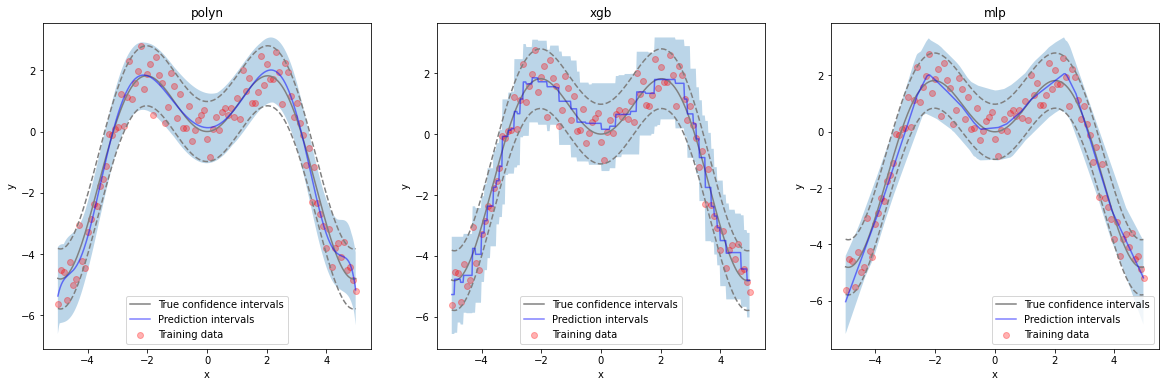 Five implemented methods
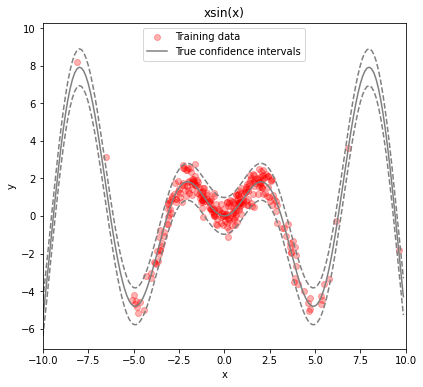 « Naive » Method
Consider the absolute values of the residuals of the ML estimator on the training set. Without refitting.
No guarantee on the coverage control 
notably in case of overfitting
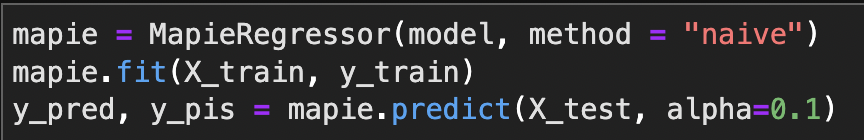 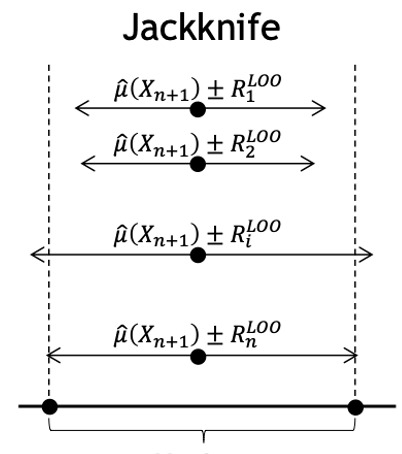 Naive
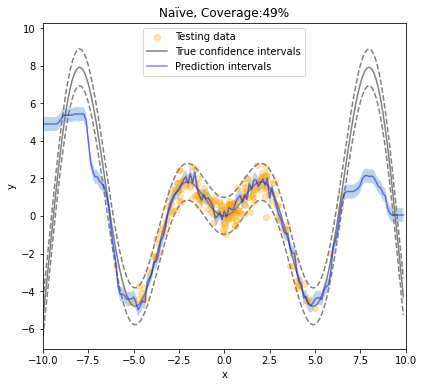 « Jackknife » Method
On the training set, consider the absolute values of the residuals of the  estimators refitted on «Leave-One-Out» subsamplings
No guarantee on the coverage control
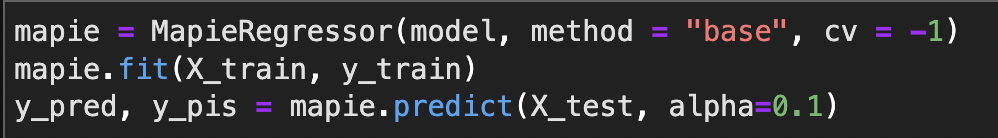 Jackknife
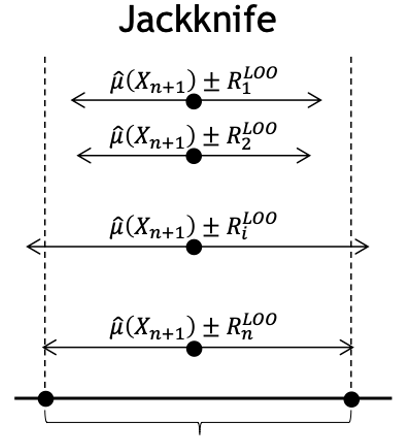 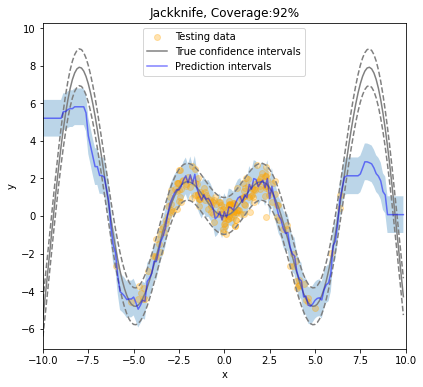 « Jackknife + » Method
Similar to the Jackknife method, plus, on the validation set, not only consider the prediction of a single estimator, but the predictions made by the refitted estimators.
Coverage control guaranteed
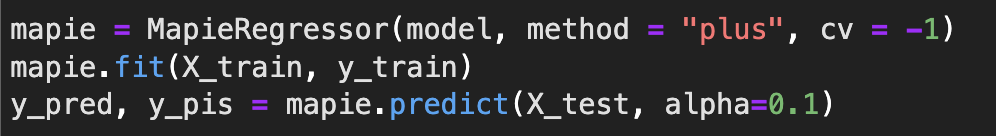 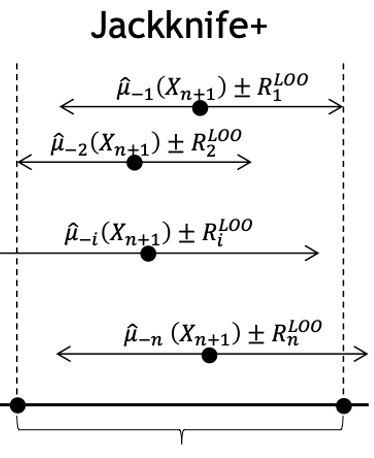 Jackknife +
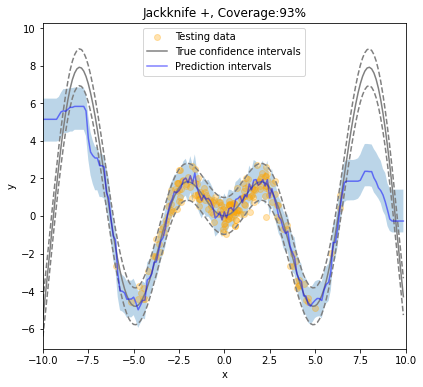 Predictive inference with the jackknife+ 
(Foygel Barber and al., 2020)
« CV + » and « Jackknife - plus -after- Bootstrap » Methods
Jackknife + implies refitting the model for every sample of the training set, that can be expensive
MapieRegressor offers two solutions: 
CV + : K-fold subsampling
Jackknife -plus-after- Bootstrap: bootstrapping.
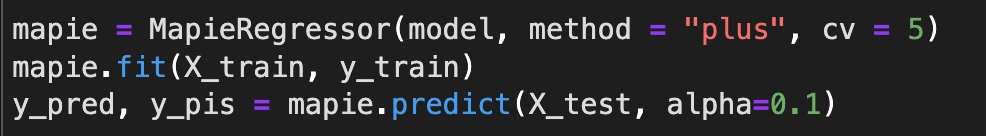 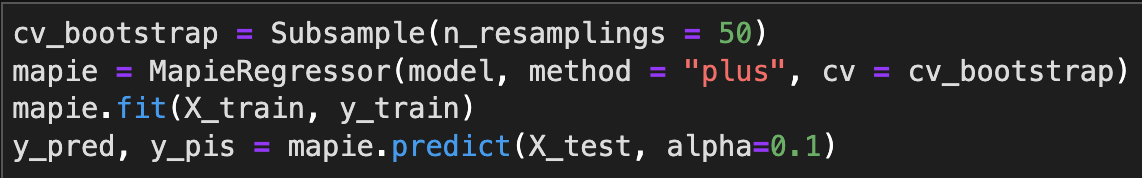 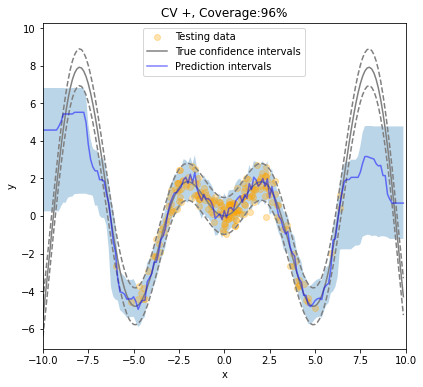 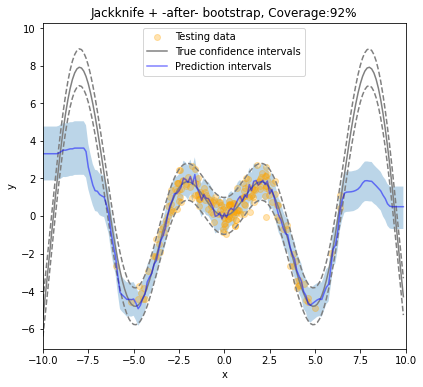 Another regression case: Characterisation of exoplanet properties
Stay tuned !
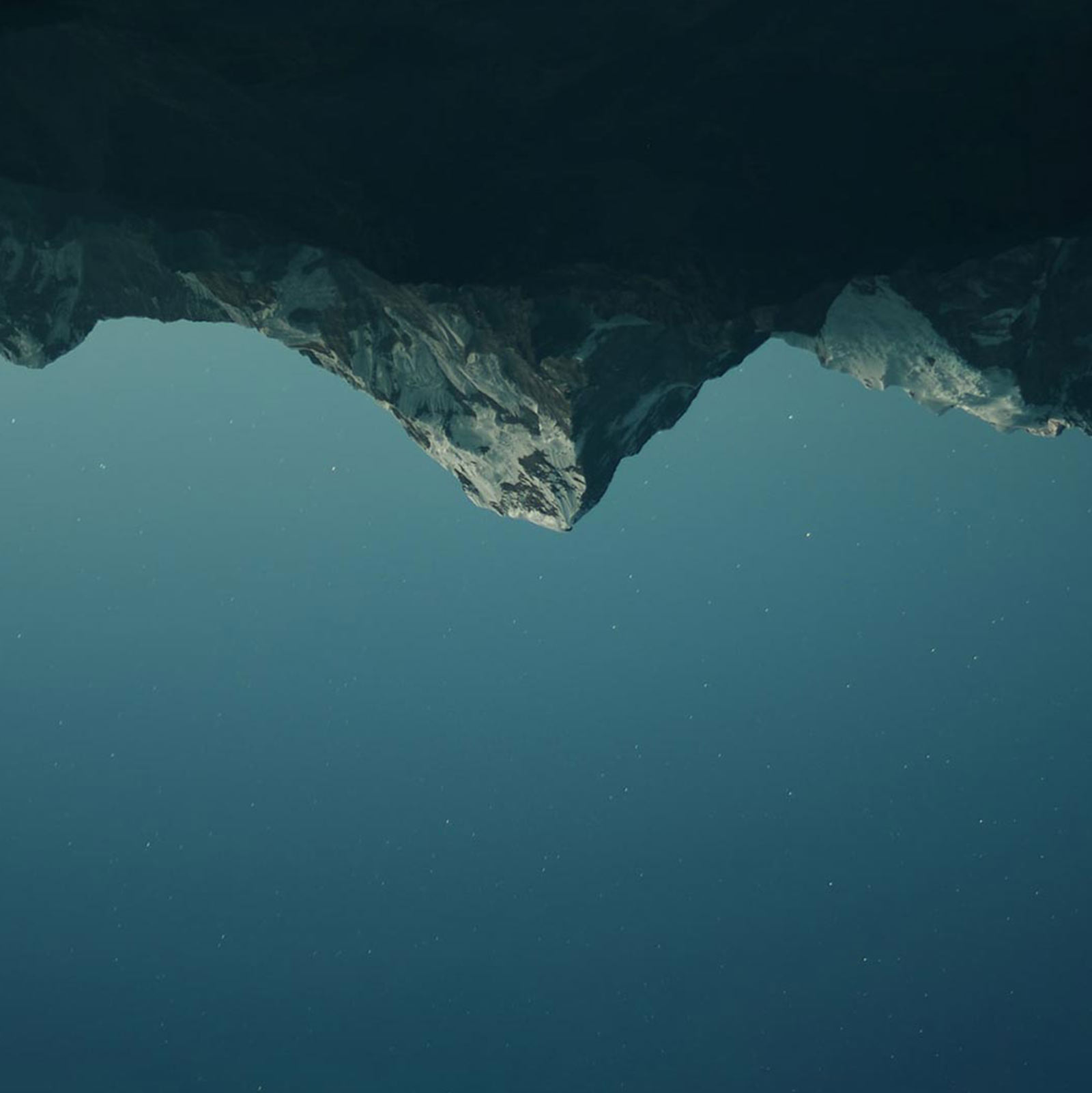 6
MAPIE for Time Series
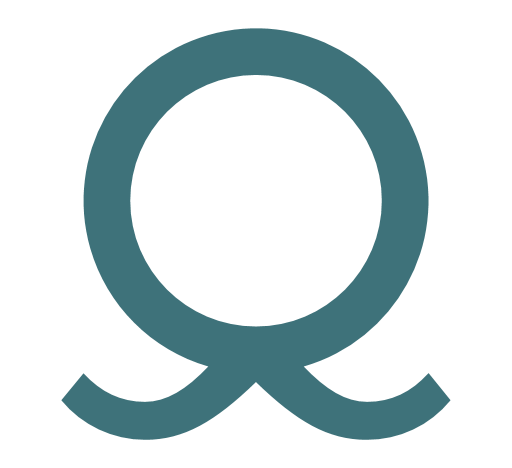 MAPIE for Time Series
Key points: 
The guarantee on the coverage control is based on exchangeability (~independence).
It is not always relevant, notably for time series. 

Example:
Try to estimate a dynamical course. There are
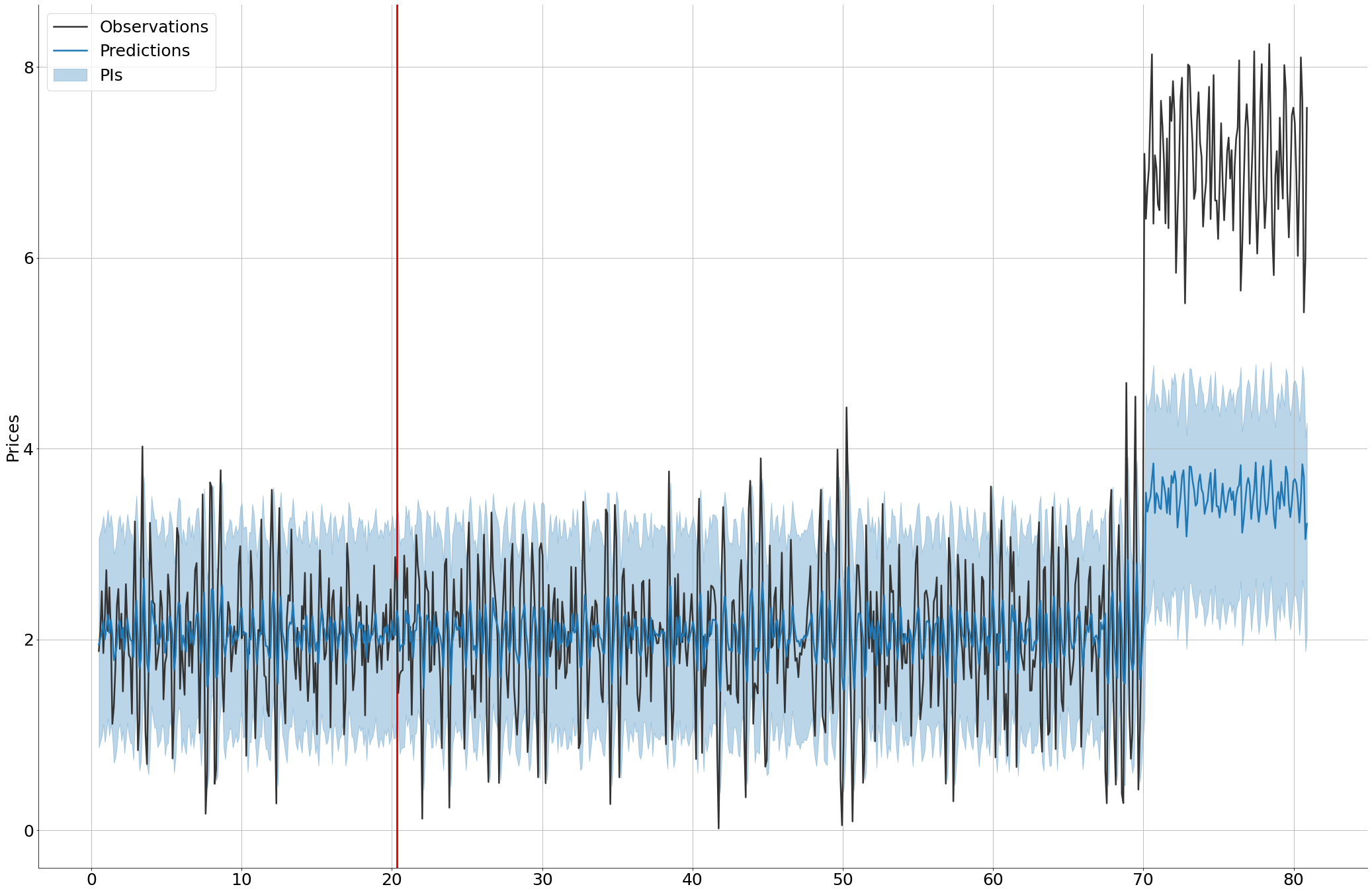 Correlations between data

Change points
Training set
Errors not taken into account
MapieRegressor gives no guarantee on the coverage control
MAPIE for Time Series
MapieTimeSeriesRegressor:

Stronger hypotheses on:
 Estimations quality:
 Small mean of squared errors between the predictions of LOO refitted estimators and signal.
The LOO estimators separate the signal from the noise

 Errors are short-term i.i.d 


Dynamical update of the residuals during the prediction
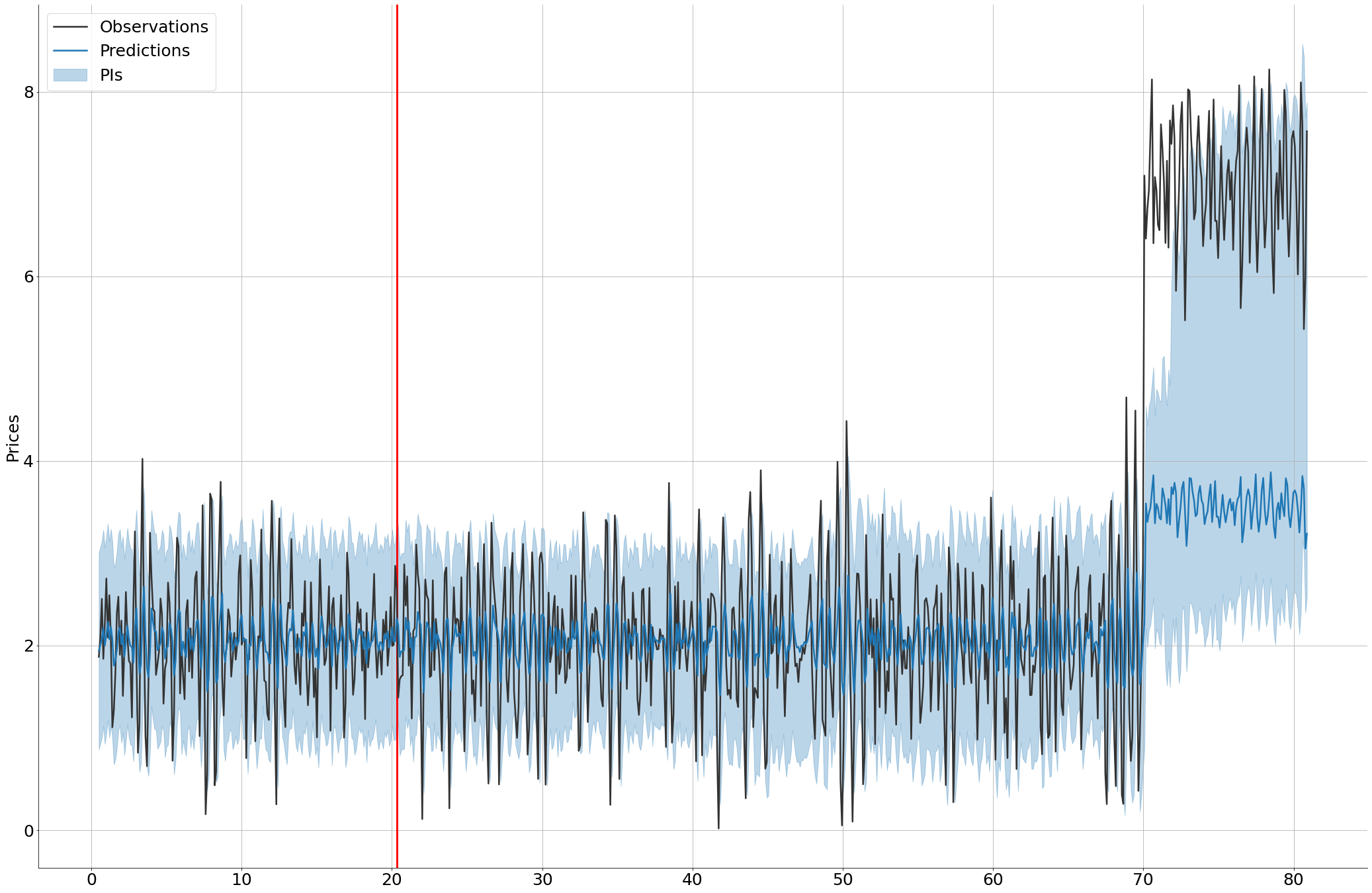 Training set
Errors taken into account
Conformal Prediction Interval for Dynamic Time-series
(Xu & Xie 2021a)
[Speaker Notes: Illustrer le cas d'usage de séries temporelles concret : 
- prix de l'immobilier ?]
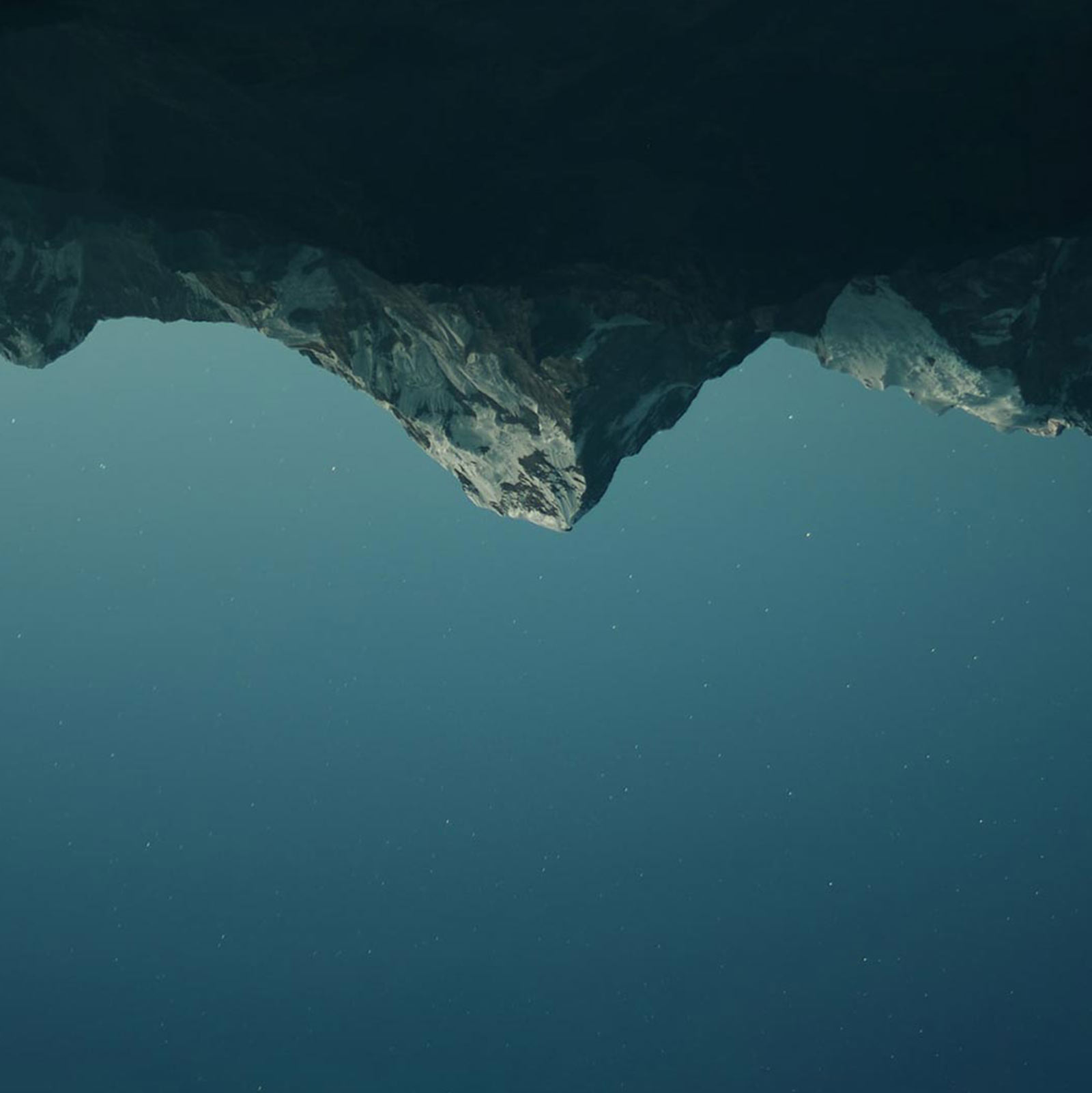 7
MAPIE for classification
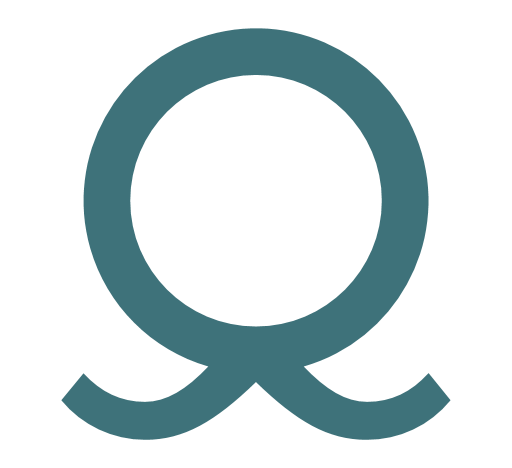 How are the prediction sets build ?
Softmax output of the model
Softmax output of the model
True class
Counts
0    1    2   3   4    5
0    1    2   3   4    5
Class
Class
Scores {si}
Predictions on the calibration set
Application of quantile to test data to create prediction sets
Adaptive Prediction Sets in MAPIE : ”Score” method
(one minus the softmax of the true label)
Conformity Score :
Empirical quantile :
: include all labels with a high-enough softmax score
Prediction sets :
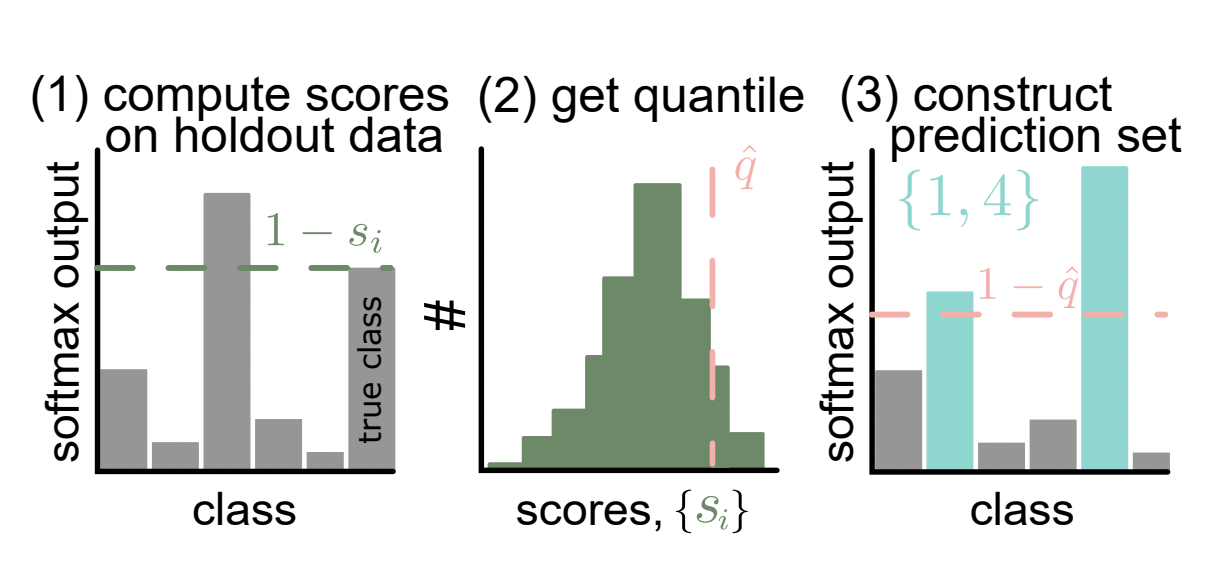 Class
Adaptive Prediction Sets in MAPIE : ”Cumulative score” method
: sum of the sorted softmax outputs until reaching the       score of the true label
Conformity Score :
Empirical quantile :
: include all labels until the sum of their softmax if greater thant the empirical quantile
Prediction sets :
Sort model output by descending order and get cumulative output of the true class
Get quantiles from cumulated score distribution
Estimate prediction sets
{0, 3, 5}
si
Cumulative softmax output
#
True class
Cumulative softmax output
1    5    0   3   4    2
3    5    0   1   4    2
Cumulated scores {si}
Class
Class
Estimate prediction sets
Class
Evolution of the size of the prediction sets according to alpha
Dataset : 3 gaussian distributions with different means and standard deviation
Task : classification task with 3 classes (one for each distribution)
Alpha = 0.2
Alpha = 0.2
Cumulative score method
Score method
Empty prediction 
Set

Prediction set with 
one label

Prediction set with 
two labels

Prediction set with 
all labels
Predicted labels
Predicted labels
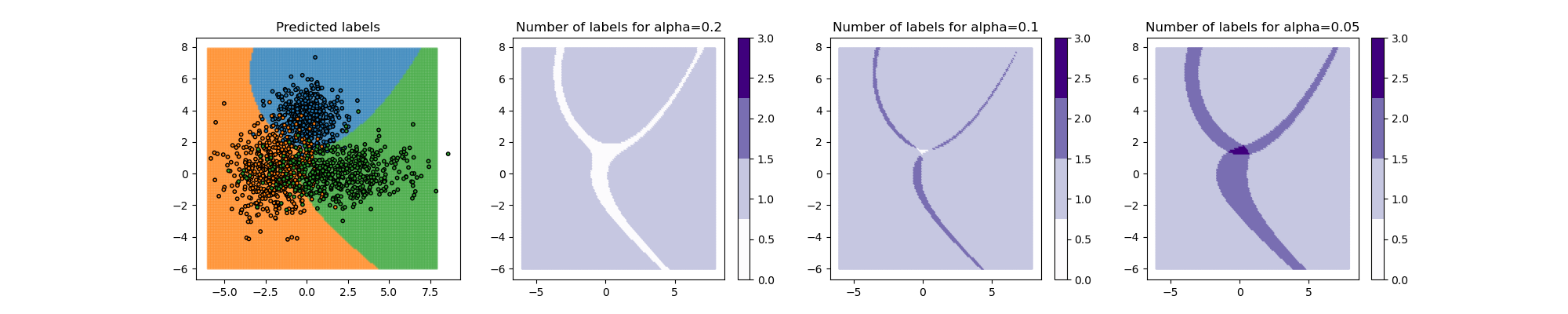 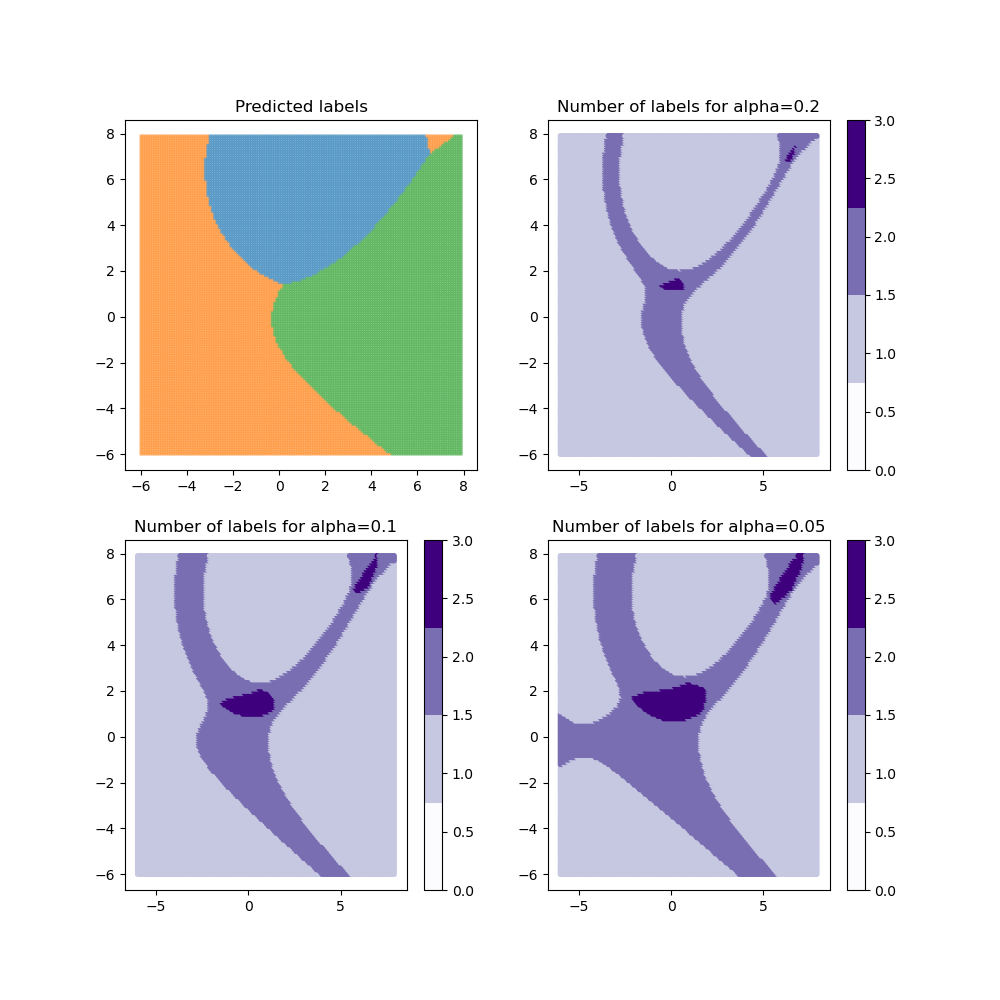 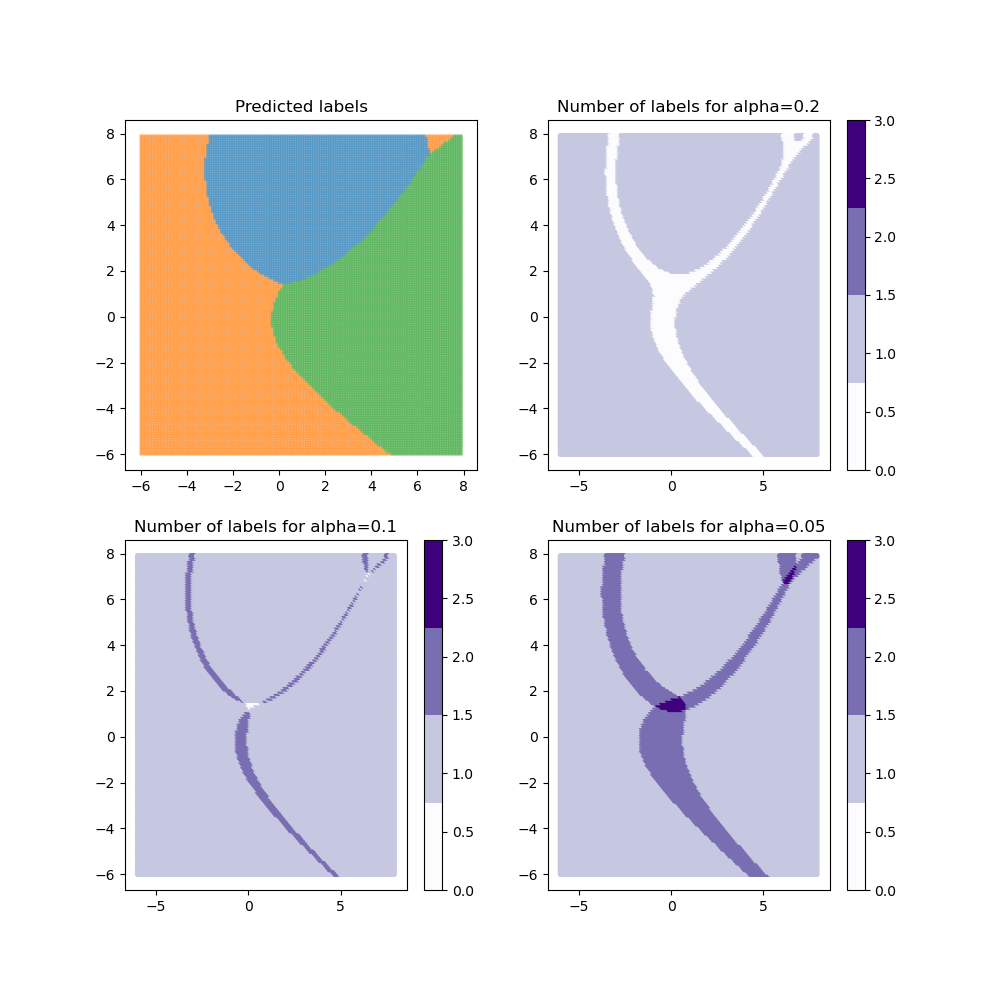 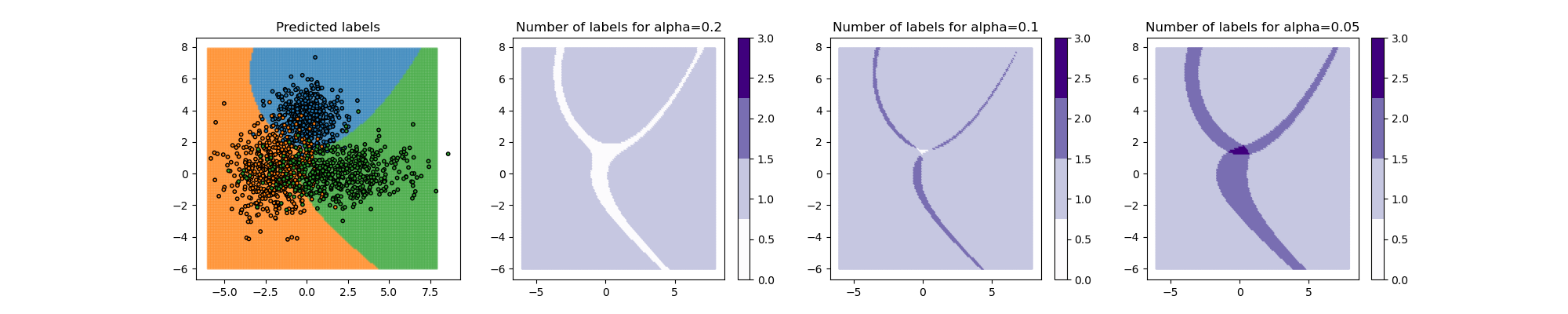 Alpha = 0.05
Alpha = 0.1
Alpha = 0.05
Alpha = 0.1
As alpha decreases, the size of the prediction sets increases. 

Note : an empty prediction set means a high uncertainty (for the score method) as none of the labels have a high-enough softmax score
Demo time
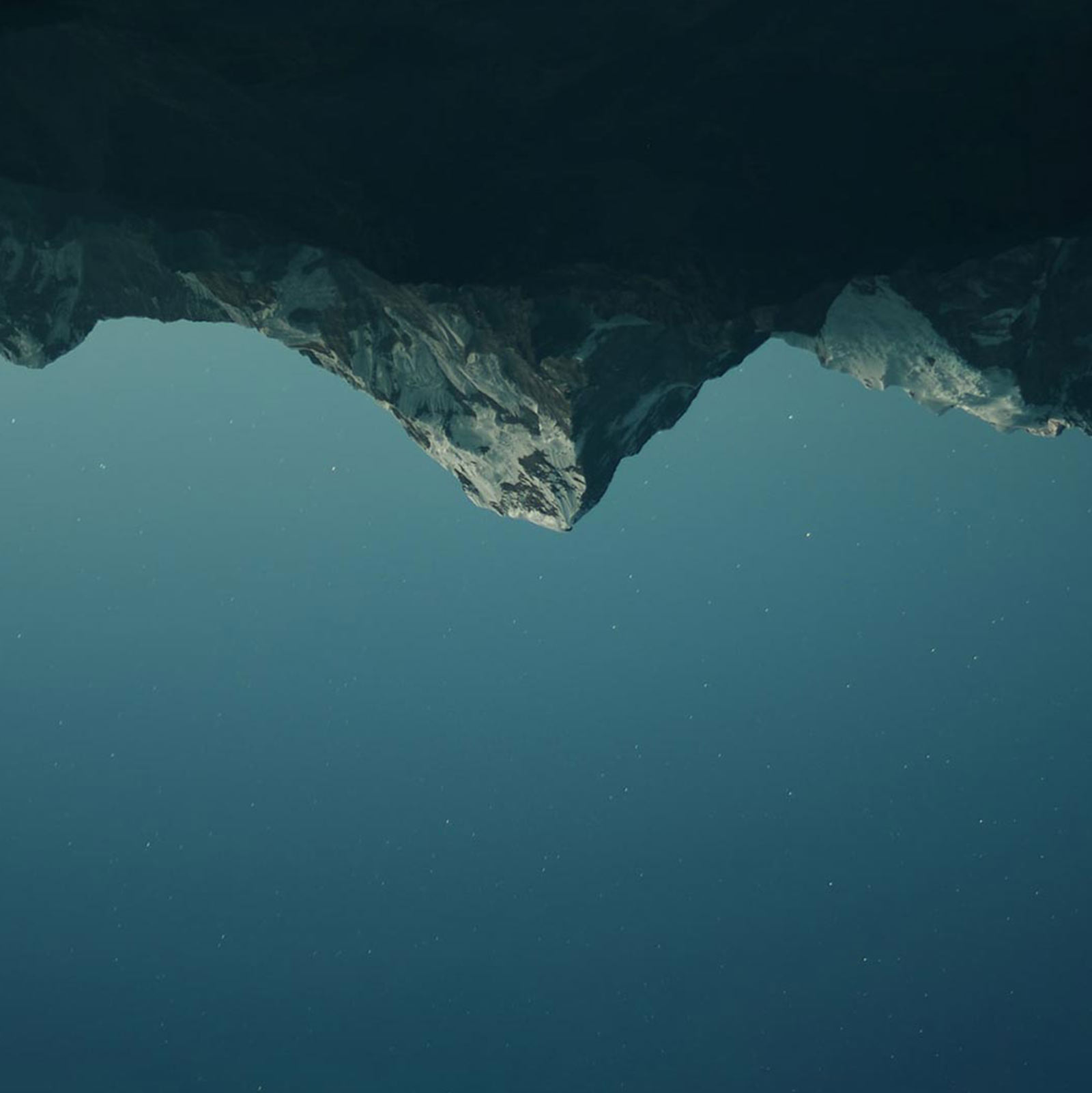 8
What’s next for MAPIE
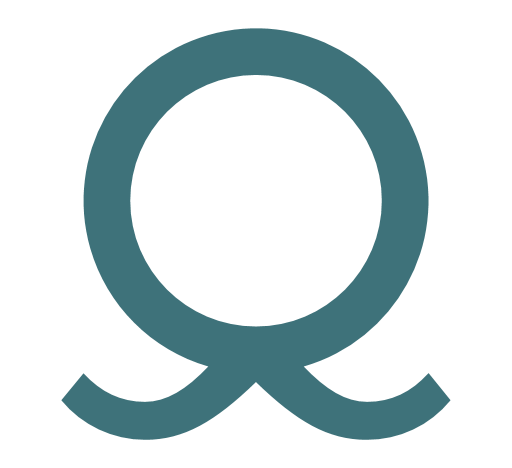 Perspectives on MAPIE
The MAPIE roadmap for 2022
3 main objectives :
Address more complex tasks 
Optimize lengths of confidence sets
Control conditional coverage
Multi-class conformal 1
Conformal Methods for Time Series (EnbPI) 2
Conformalized Quantile Regression 3
Regularized APS for classification 4
1: Romano et al. (2020)
2: Xu & Xie (2021)
3: Romano et al. (2019)
4: Angelopoulos et al. (2021)
5: Bates et al. (2021)
RCPS for image segmentation 5
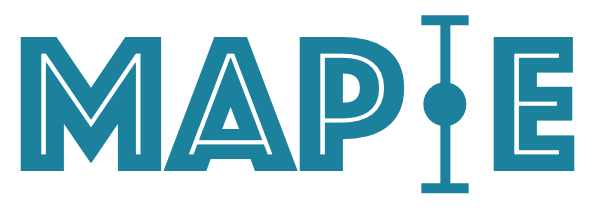 How can I contribute to MAPIE ?
https://github.com/scikit-learn-contrib/MAPIE
pip install mapie conda install mapie
Add a star
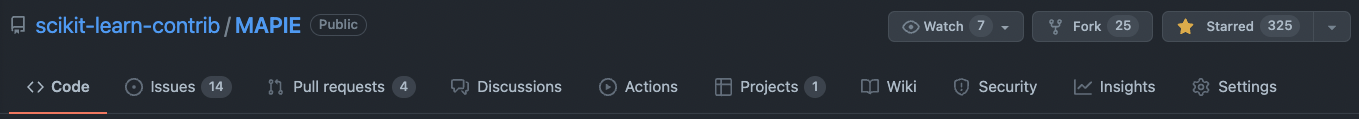 Submit a new implementation
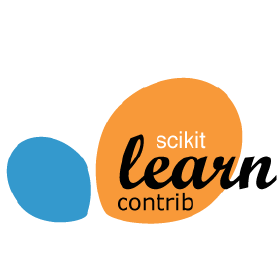 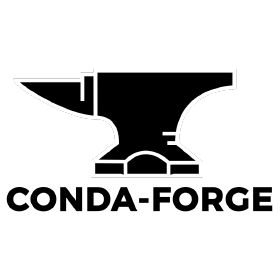 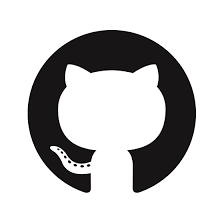 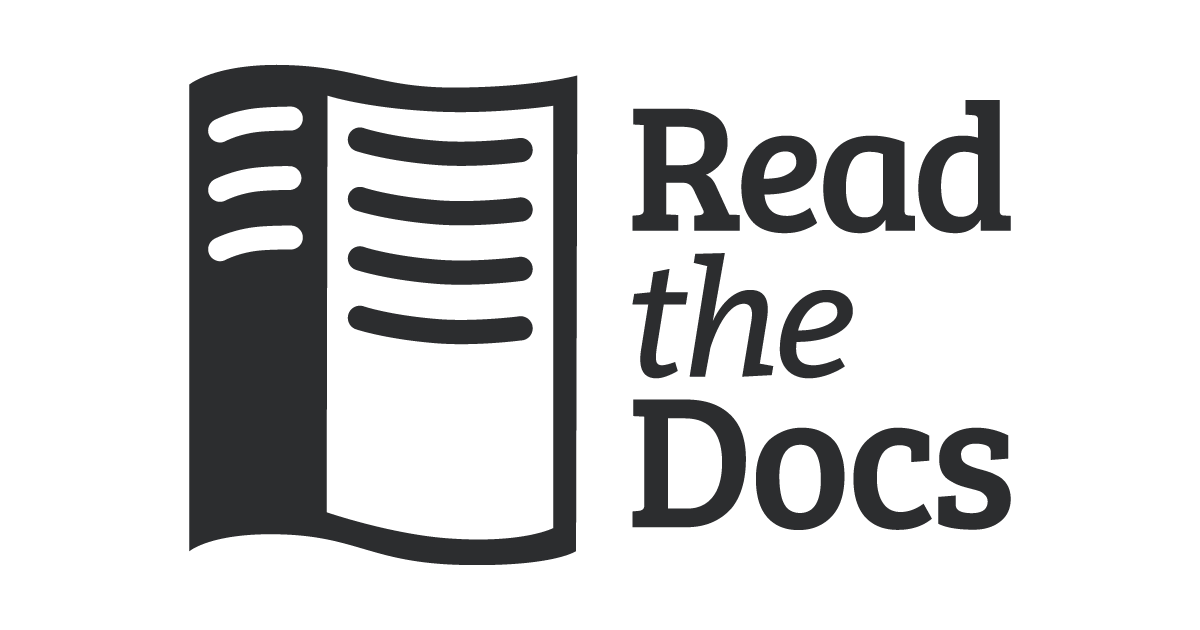 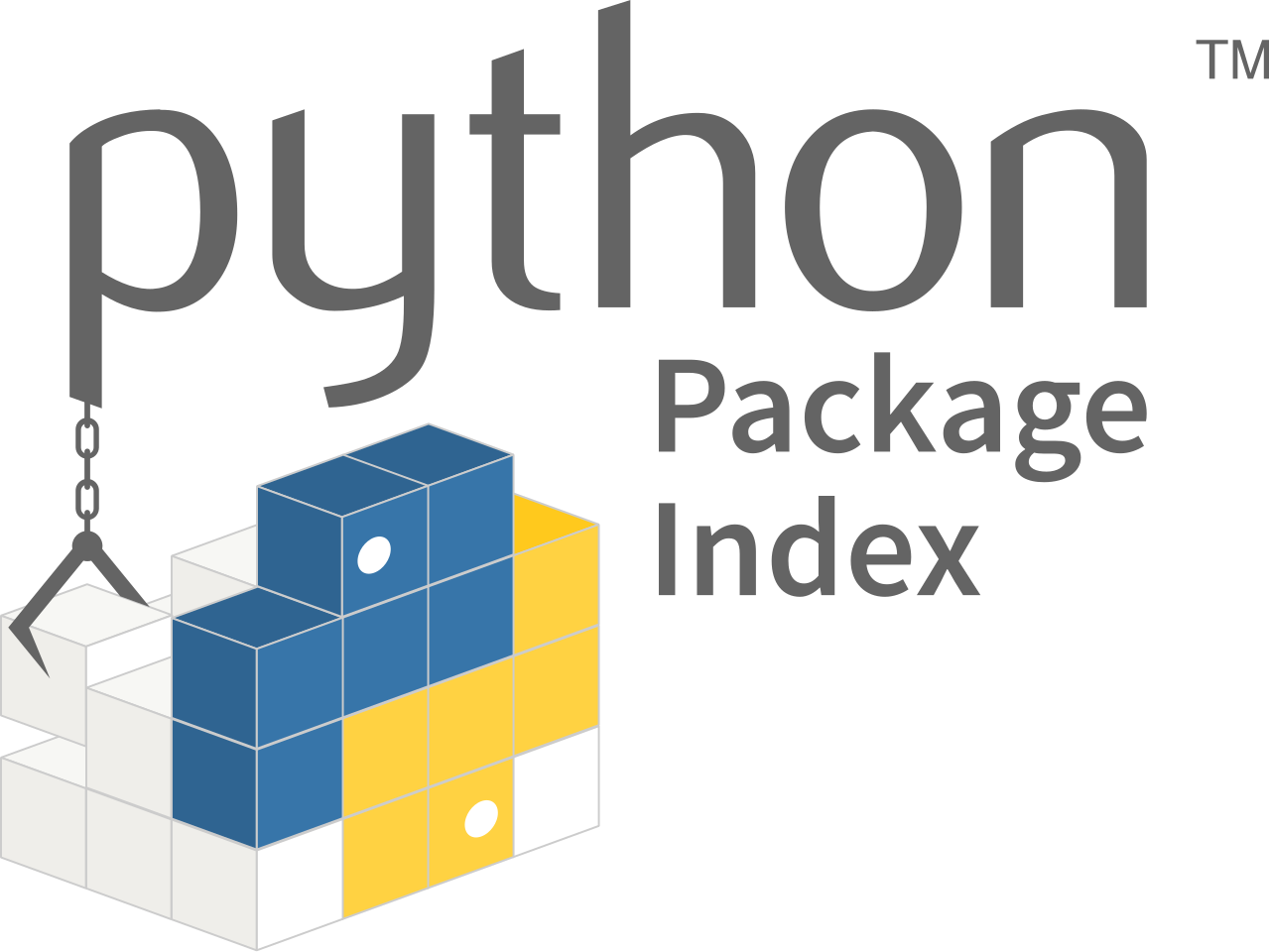 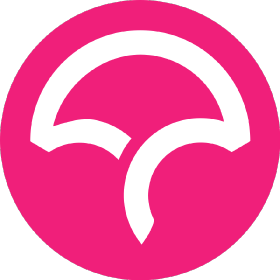 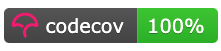 Thanks
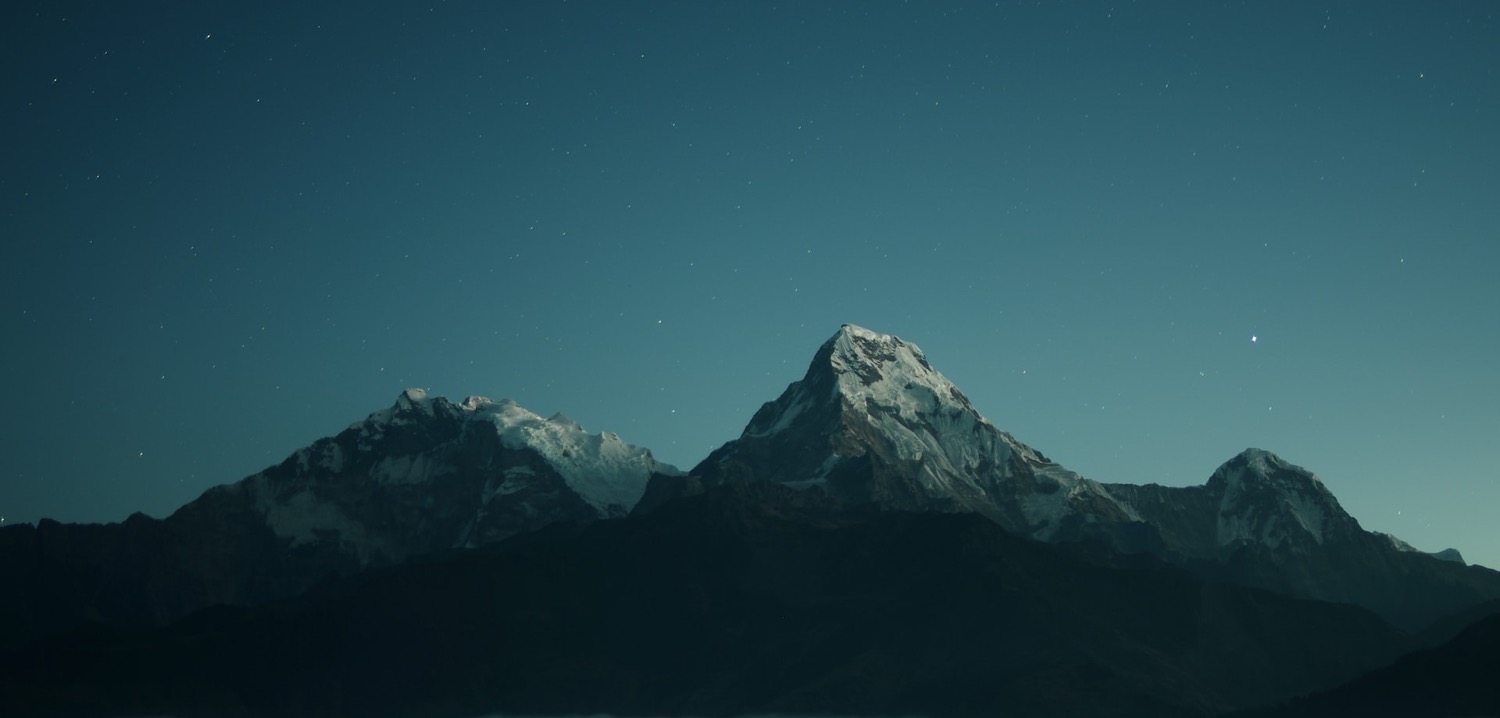 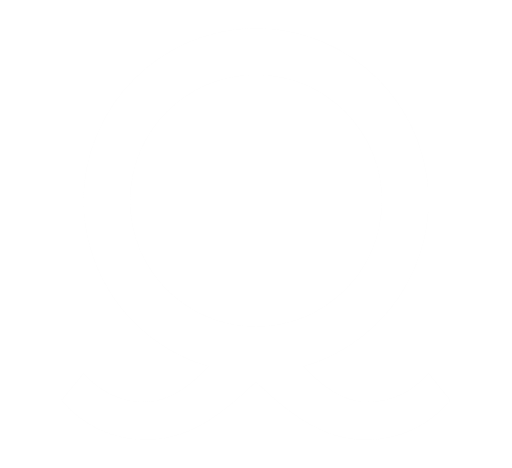 In particular to our partners
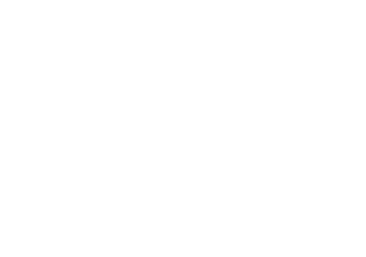 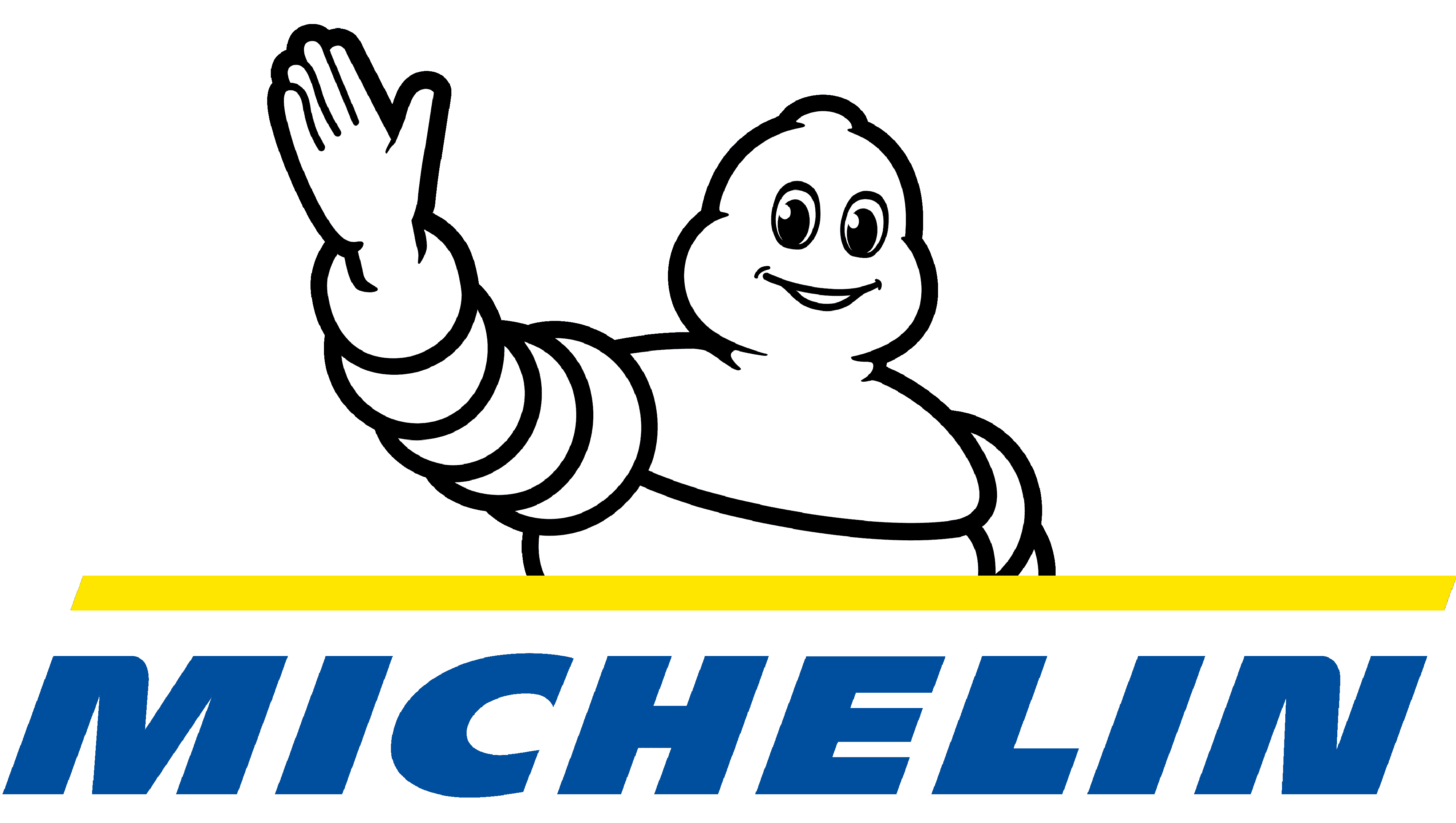 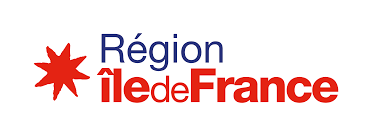 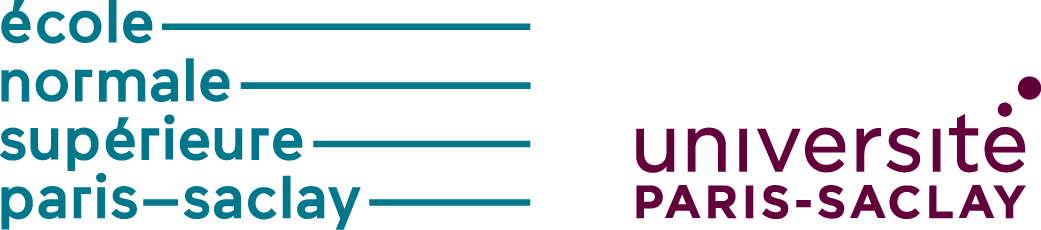